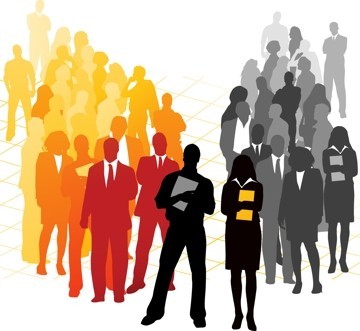 فن الاتصال         والتاثير على الاخرين
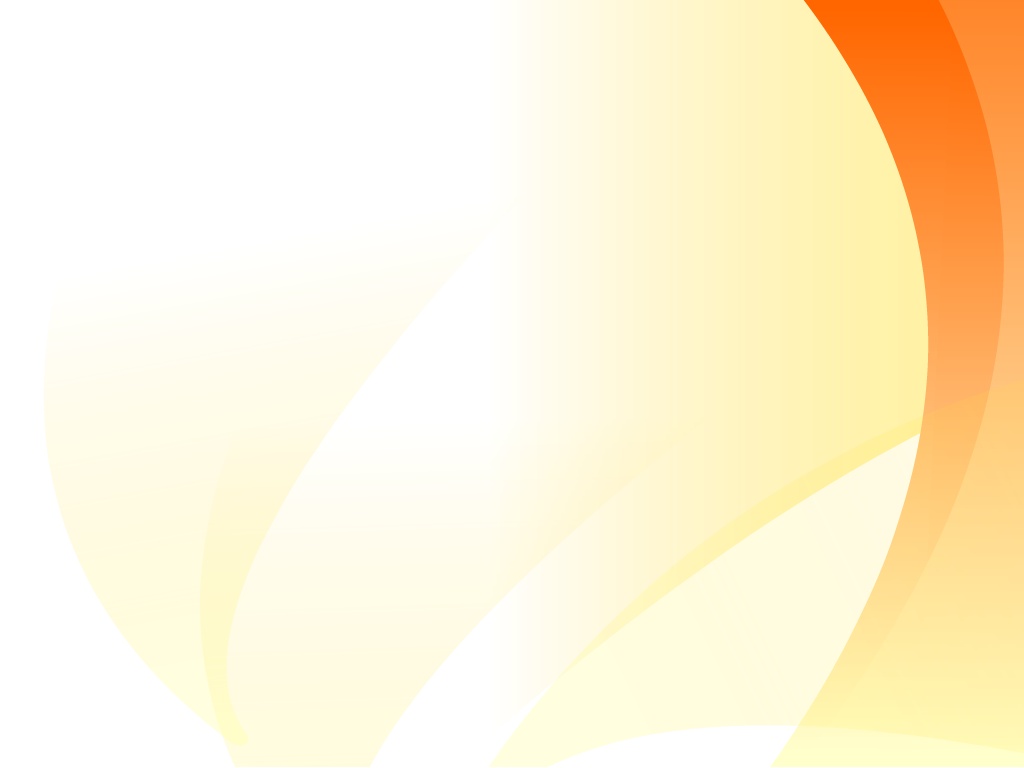 الاتفاقيات
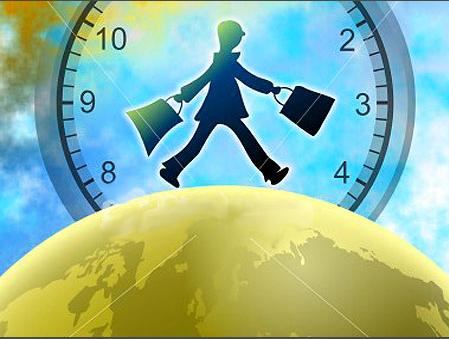 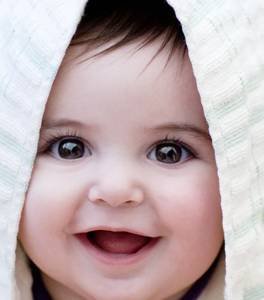 الحضور والانصراف
 في الوقت المحدد
الابتسامة طوال الوقت
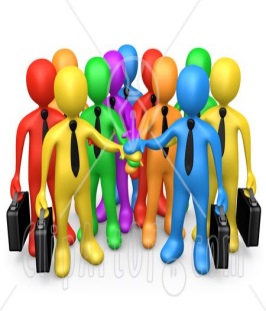 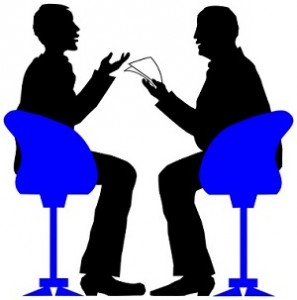 التفاعل مع المجموعة
تقبل جميع 
الآراء بصدر رحب
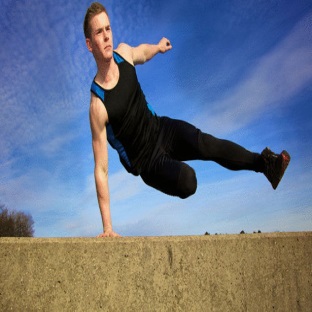 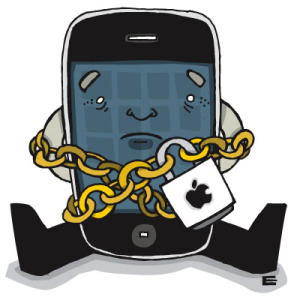 تنفيذ جميع التمارين
المحمول مغلق
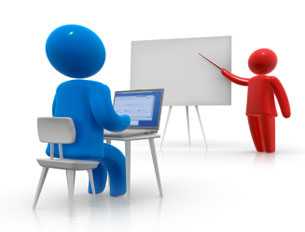 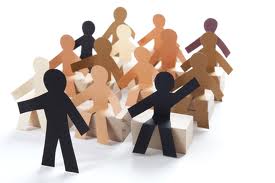 تقبل قرارات المدرب
المحافظة على الانظباط
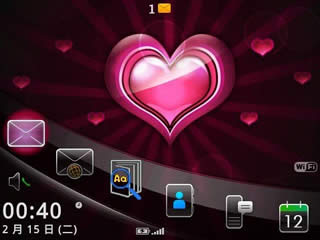 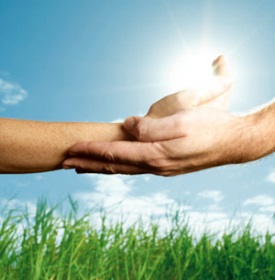 الحب بين المجموعات
حسن الظن 
والثقة المتبادلة
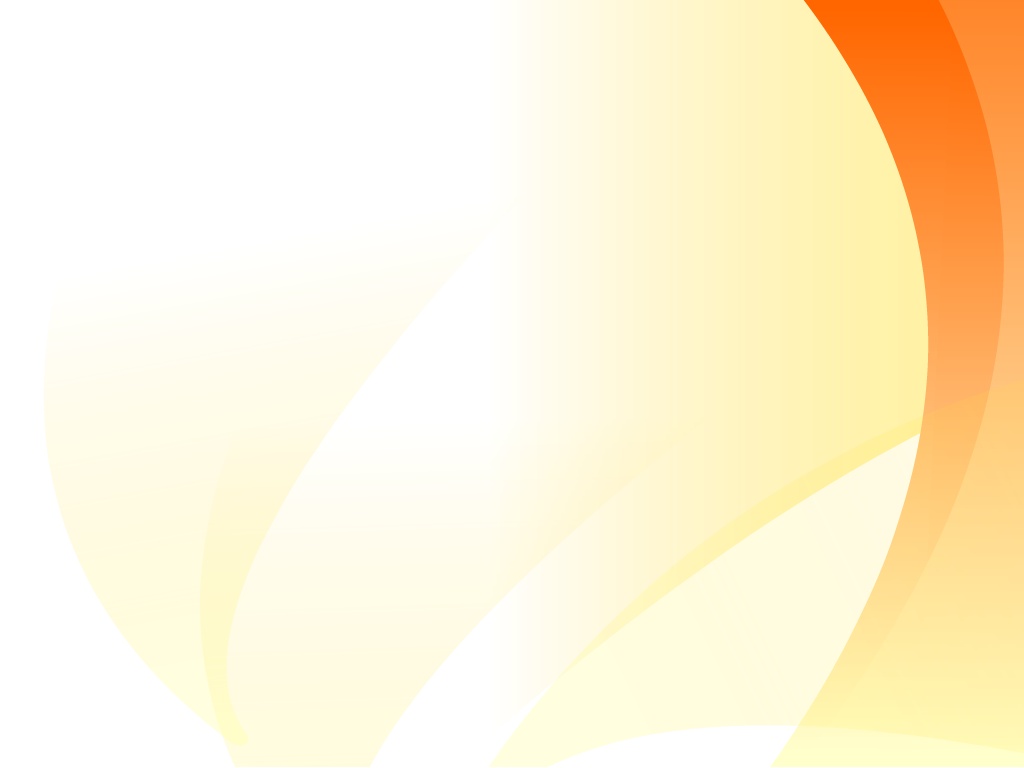 ما هو الاتصال؟
الاتصال هو عملية تبادل المعلومات والأفكار بين أفراد أي مجتمع وبعضهم، سواء أكانت أفكار ذات طبيعة علمية أو عملية أو اجتماعية أو ثقافية، وتنبع من حاجة الفرد إلى الكلام والاستماع و التفاعل مع الآخرين ويقضي الموظف في المتوسط 75% من وقت العمل في عمليات اتصال، تزيد كثيرا في الأفراد اللذين يعملون في الاتصال الجماهيري
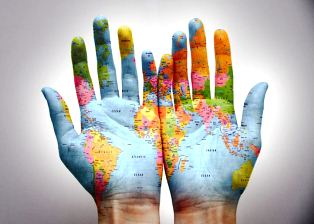 Cick to add title
Click to add title
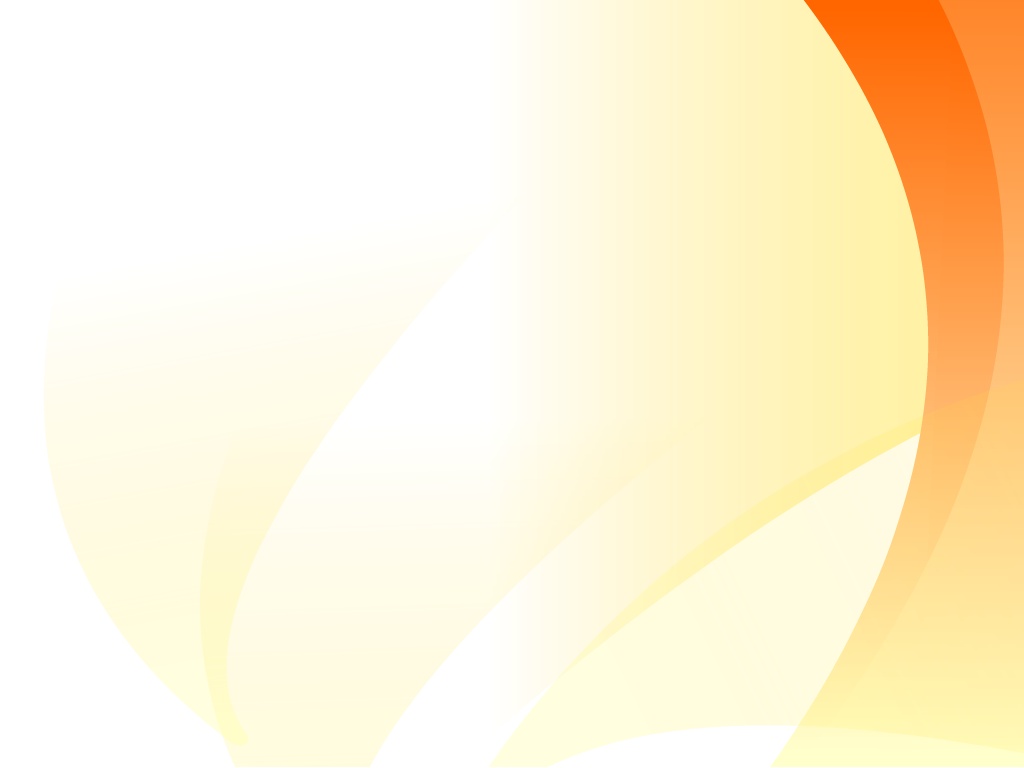 مراحل تطور الاتصال
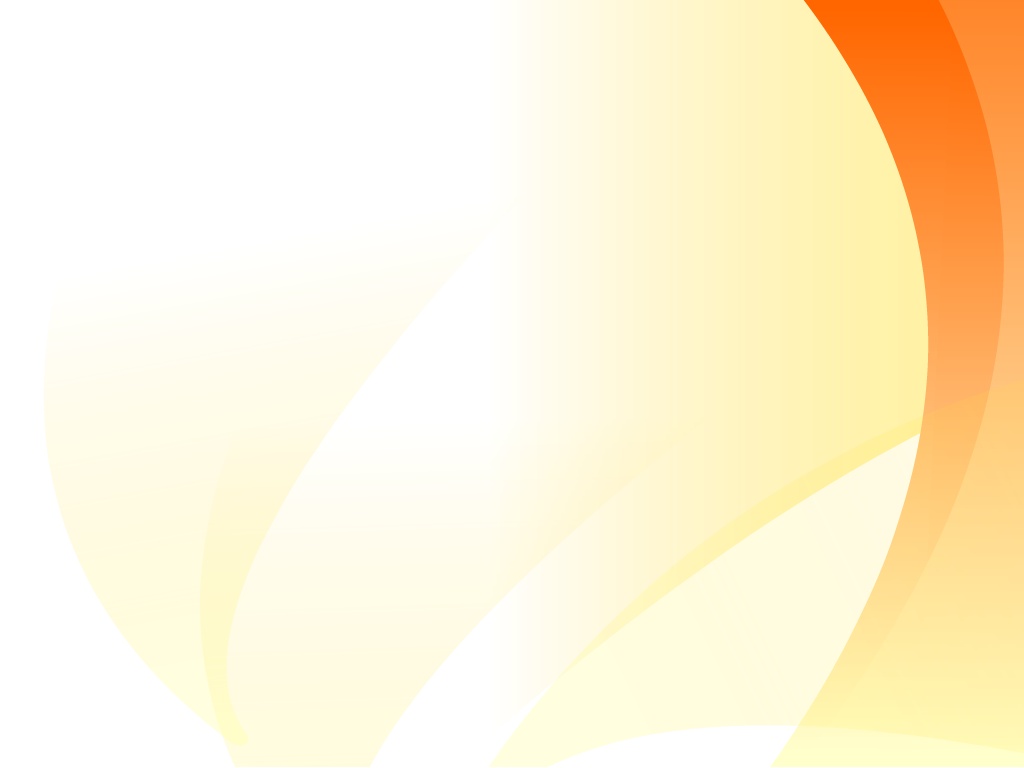 المرحلة الأولى : عصر الإشارات والعلامات
المرحلة الثانية : عصر التخاطب واللغة
المرحلة الثالثة : عصر الكتابة
مراحل تطور الاتصال
المرحلة الرابعة : عصر الطباعة
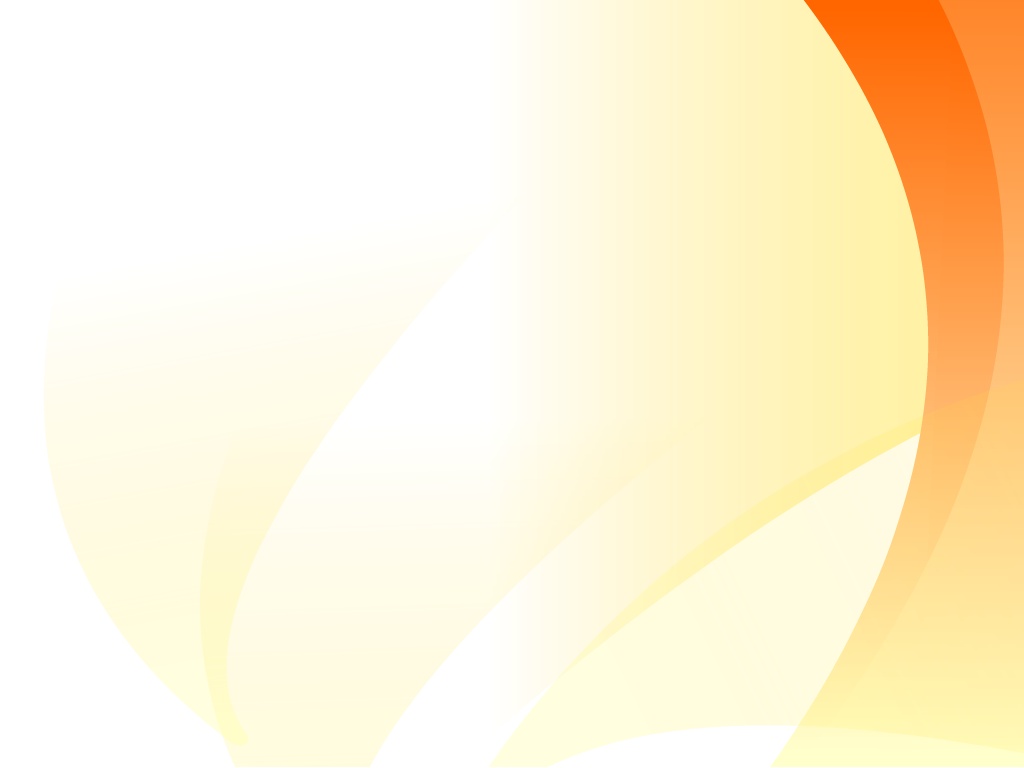 المرحلة الخامسة : عصر الاتصال الجماهيرى
المرحلة السادسة :عصر الاتصال التفاعلى
مراحل تطور الاتصال
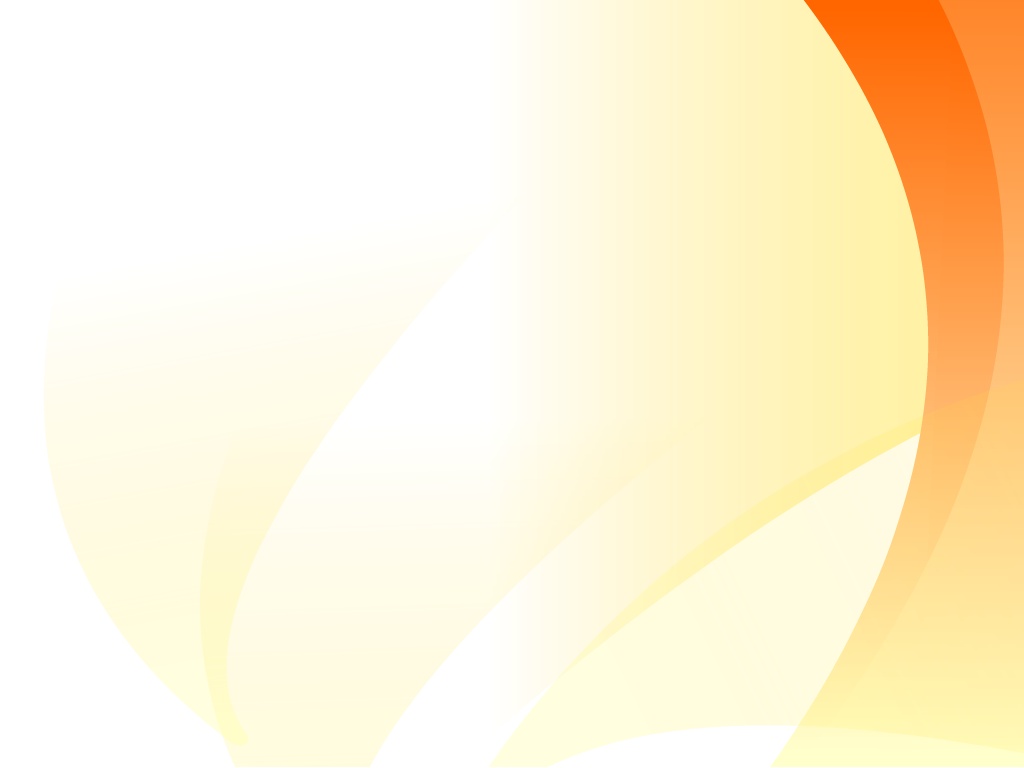 أنماط الناس من جهة استقبالهم للمعلومات والتعبير عن آرائهم
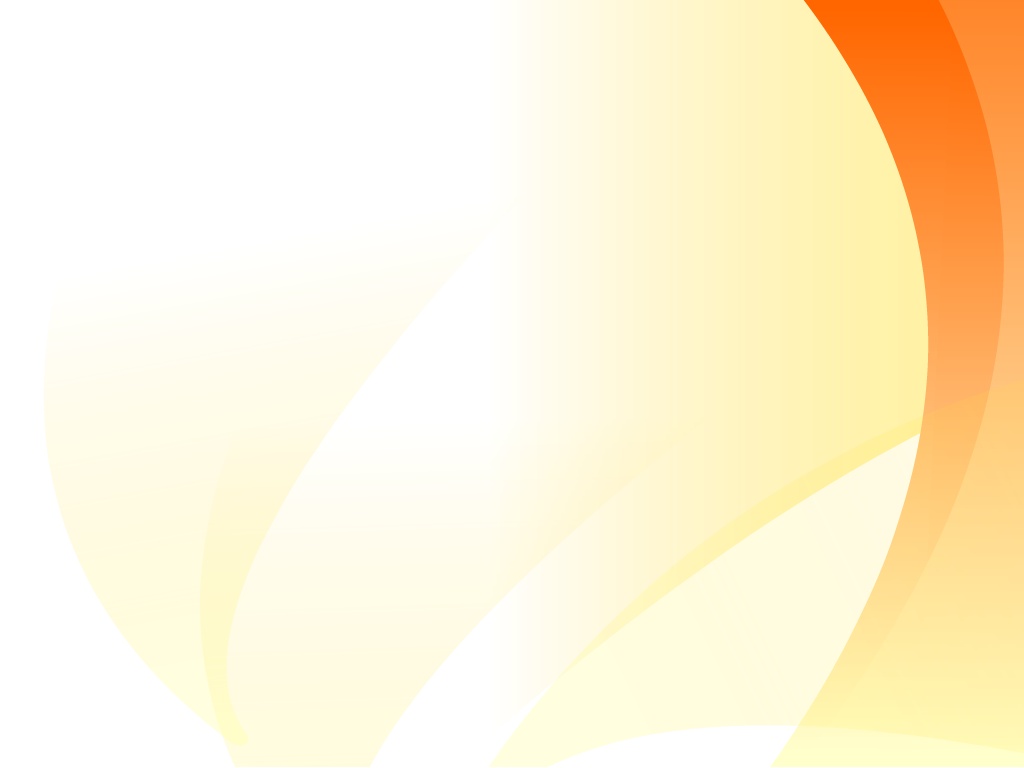 البصري
هذا الشخص يرى العالم حوله من خلال الصور والرؤية بالعين حتى أنه عند الحديث عن المعاني المجردة يحولها إلى صور مشاهدة فهو يركز أغلب انتباهه على صور وألوان التجربة، وعندما يصف حادثة معينة يصفها من خلال الصور، وتجد عباراته يكثر فيها: أرى ـ أنظر ـ يظهر ـ مشهد ـ وضوح ـ لمعان ـ ملاحظة ـ مراقبة ـ منظر ـ ألوان ـ ظلام ـ ظلال ـ شروق
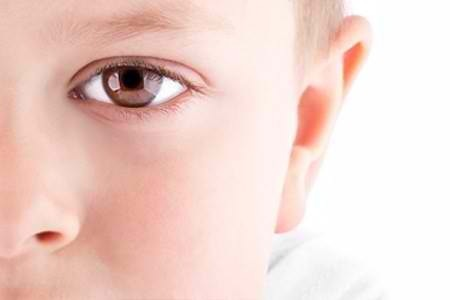 Cick to add title
Click to add title
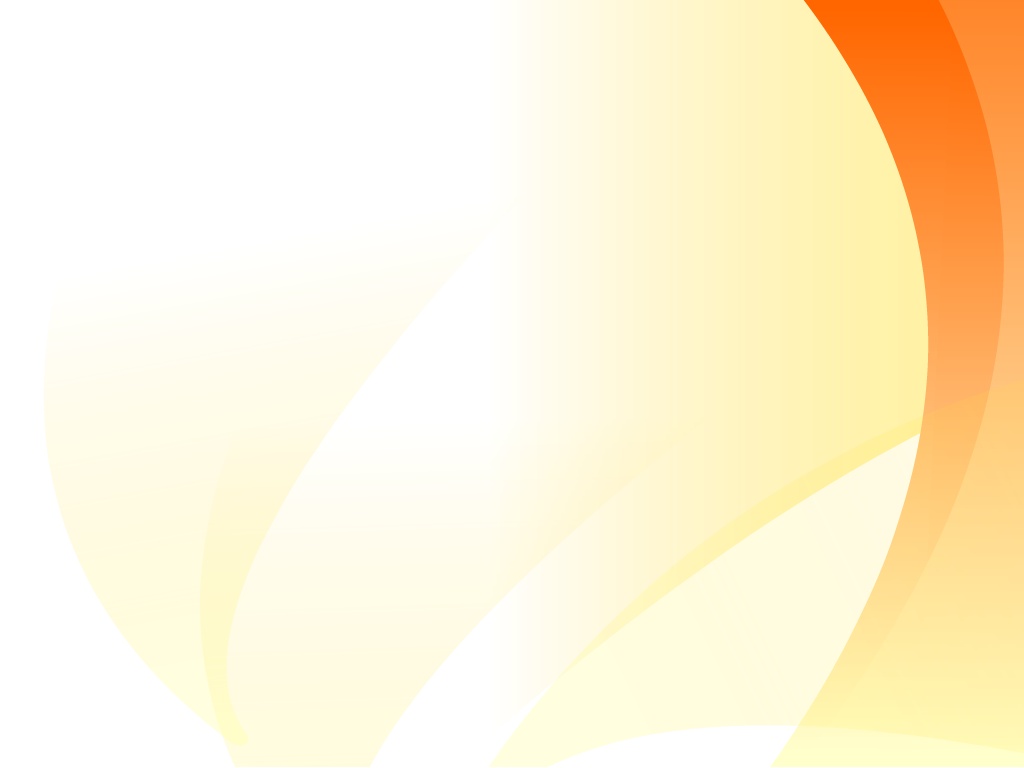 السمعي
هذا الشخص الحاسة الغالبة عليه في استقبال المعلومات وفي رؤية العالم من حوله هو السمع، هذا الشخص يحب الاستماع كثيرًا وله مقدرة فائقة على الاستماع دون مقاطعة ويهتم كثيرًا باختيار الألفاظ والعبارات وتجد كلامه بطيئًا، ويركز على نبرات صوته عند الكلام كما أنه يميل للمعاني التجريدية النظرية كثيرًا
Cick to add title
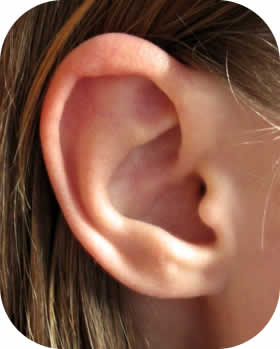 Click to add title
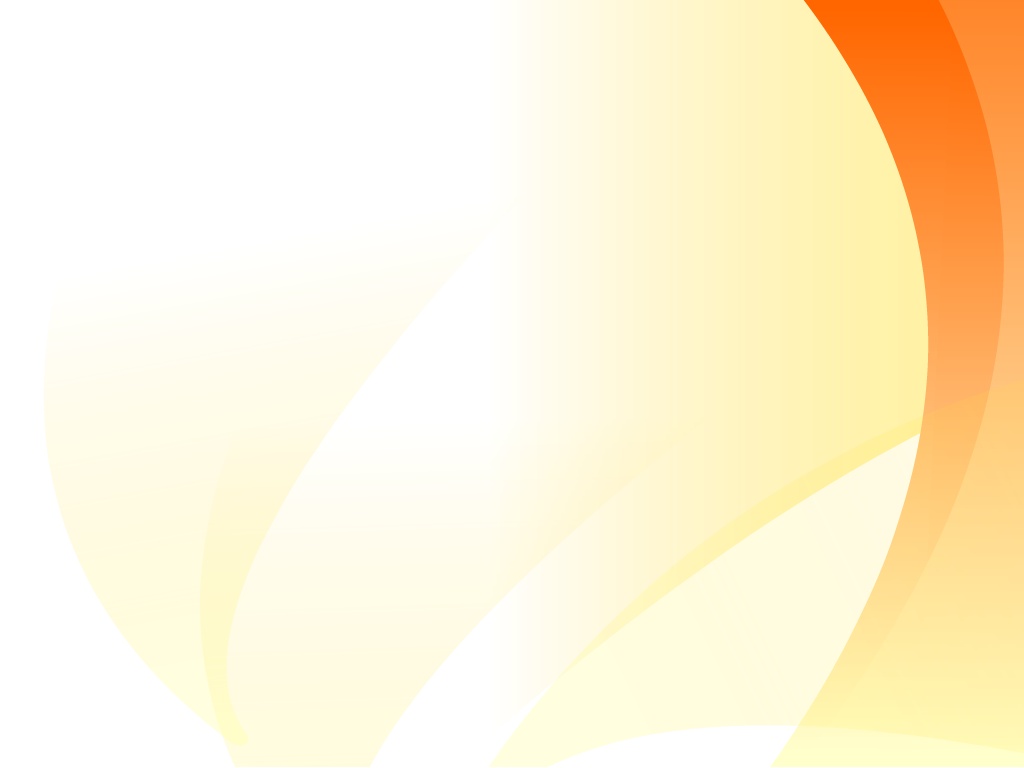 الحسي
هذا الشخص ينصب اهتمامه الرئيسي على الشعور والأحاسيس، وإذا حكى لك عن تجربة معينة سيحكيها لك من خلال ما شعر به وما أحس به، ولذلك فإن قراراته مبنية على المشاعر والعواطف المستنبطة من التجربة
Cick to add title
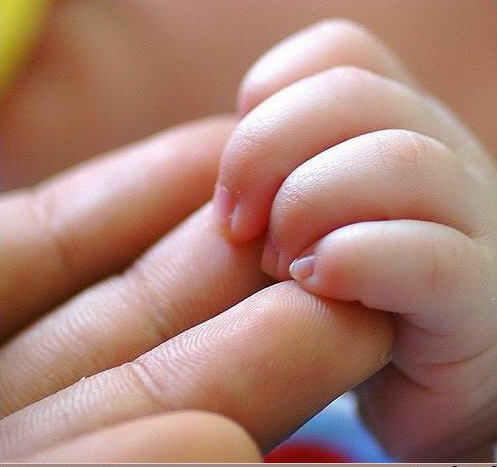 Click to add title
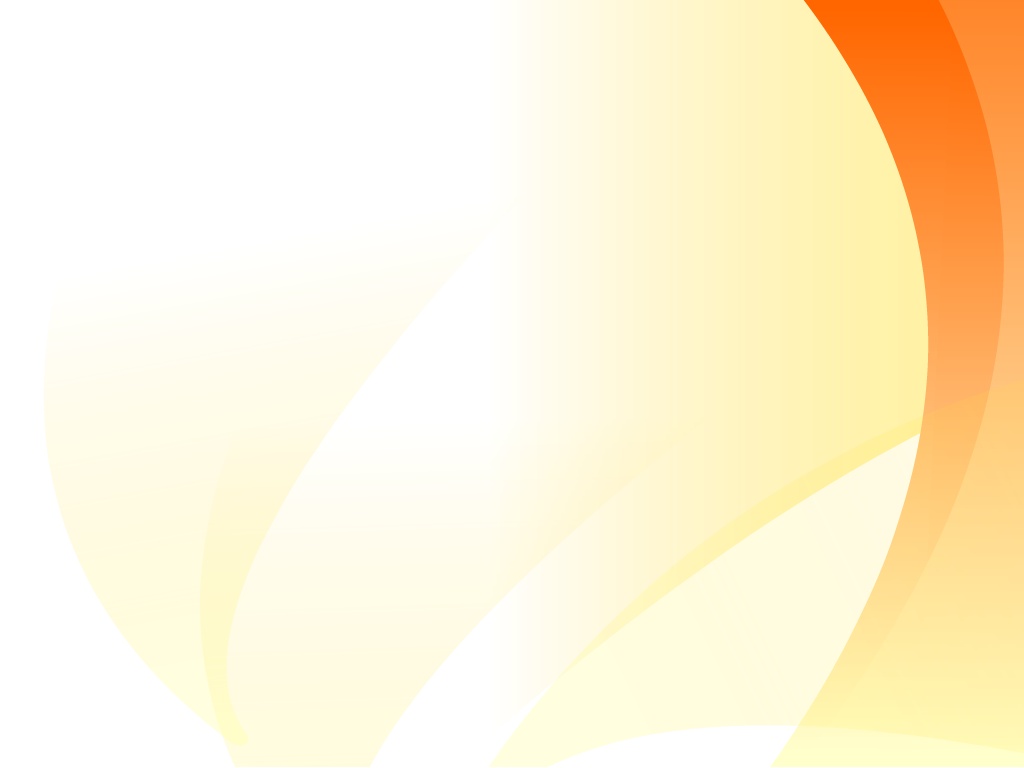 استقصاء
سلوكي في المجموعات
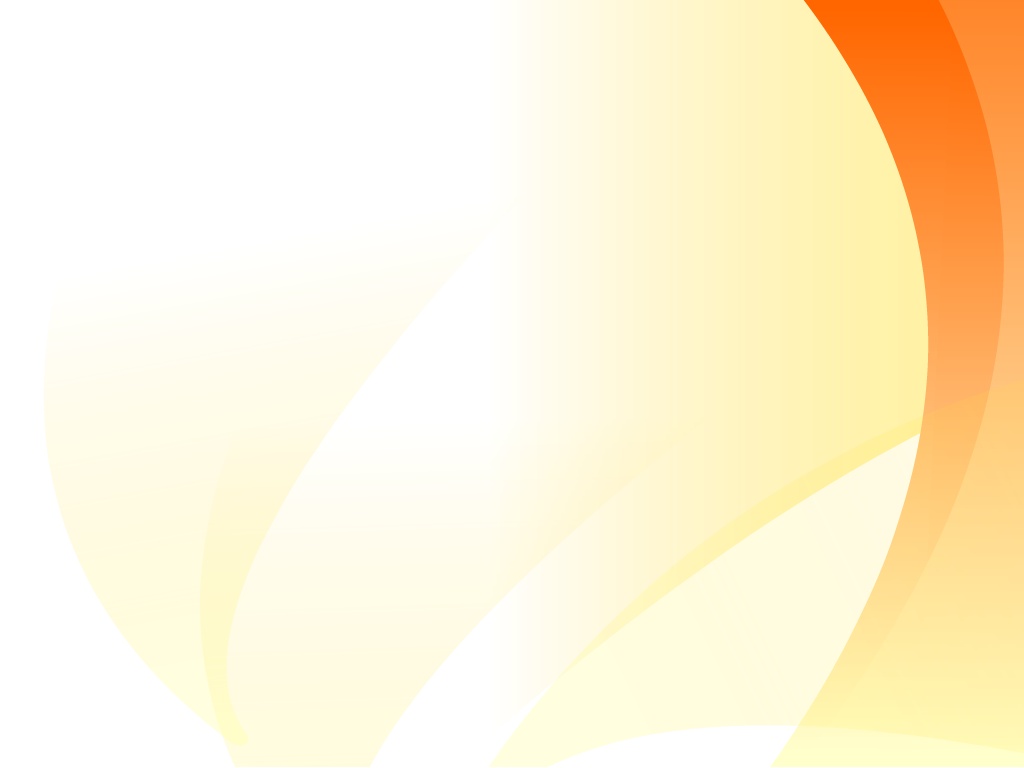 أهمية الاتصال الفعال
الاتصال هو شبكة العمل التي يمكن من خلالها جمع المعلومات وهي عملية ضرورية لصنع القرار الفعال ، فهو الوسيلة التي تنتقل عبرها المعلومات المتعلقة بالقرارات وهو أساسي لتنفيذ القرارات
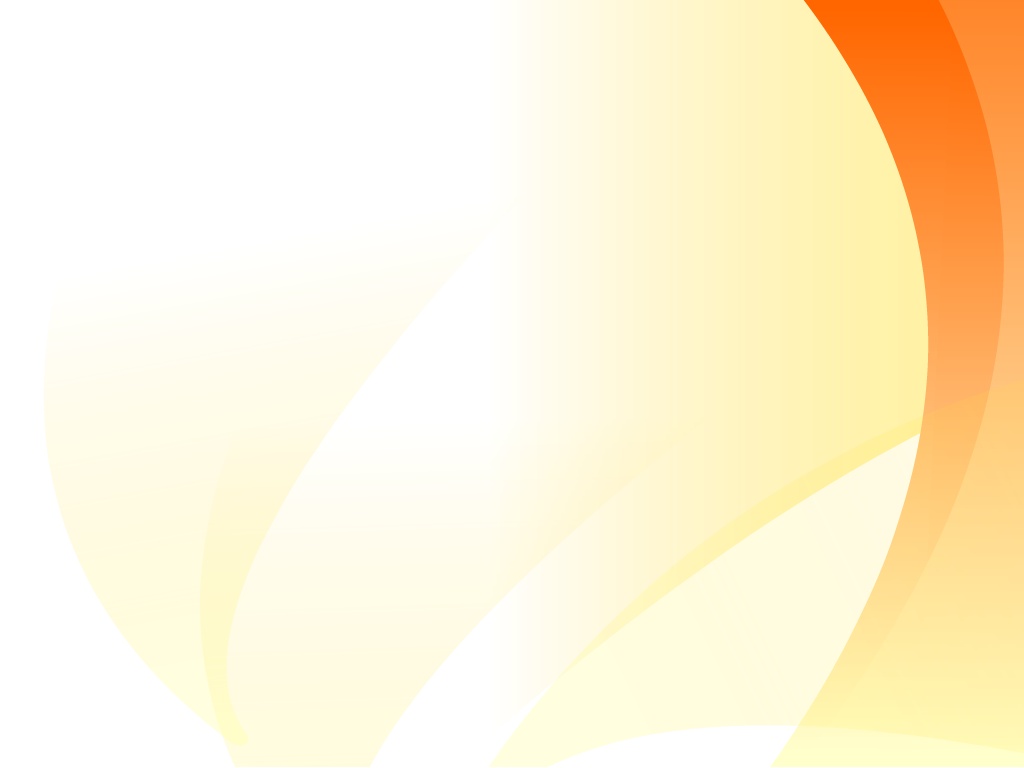 أظهرت إحدى الدراسات أن الإداريين يقضون ما بين 70% و80% من وقتهم في شكل من أشكال الاتصال ،نظراً لأن كل جانب من جوانب الإدارة يرتبط بطريقة عملية الاتصال
أهمية الاتصال الفعال
جمع الأفكار والمعلومات قبل أن تبدأ عملية الاتصال ، لأن الفشل في هذه النقطة يعكس انطباع صفة عدم التنظيم على شخصيتك ، أوصفه عدم القدرة على الإعداد الجيد مما يؤدي إلى ضعف الإنصات
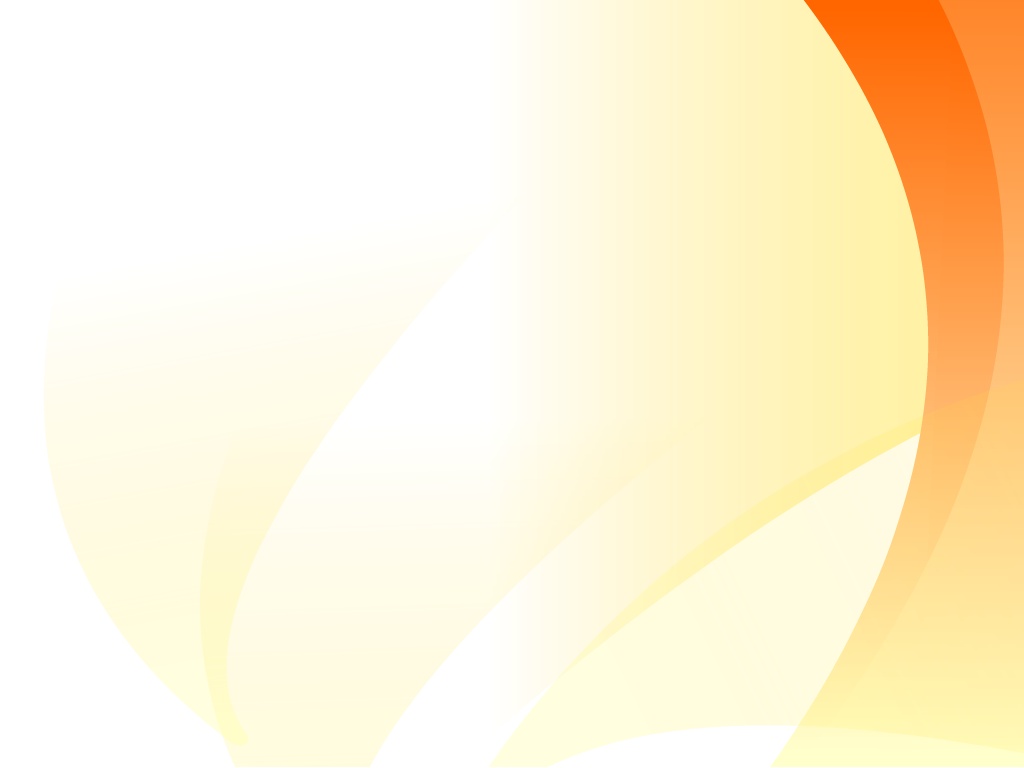 احترم المعلومات السرية التي يشاركك فيها آخرين، فلا تعطيها لأحد فإذا فعلت فربما تكون في آخر معلومات تحصل عليها من ذلك الشخص
أهمية الاتصال الفعال
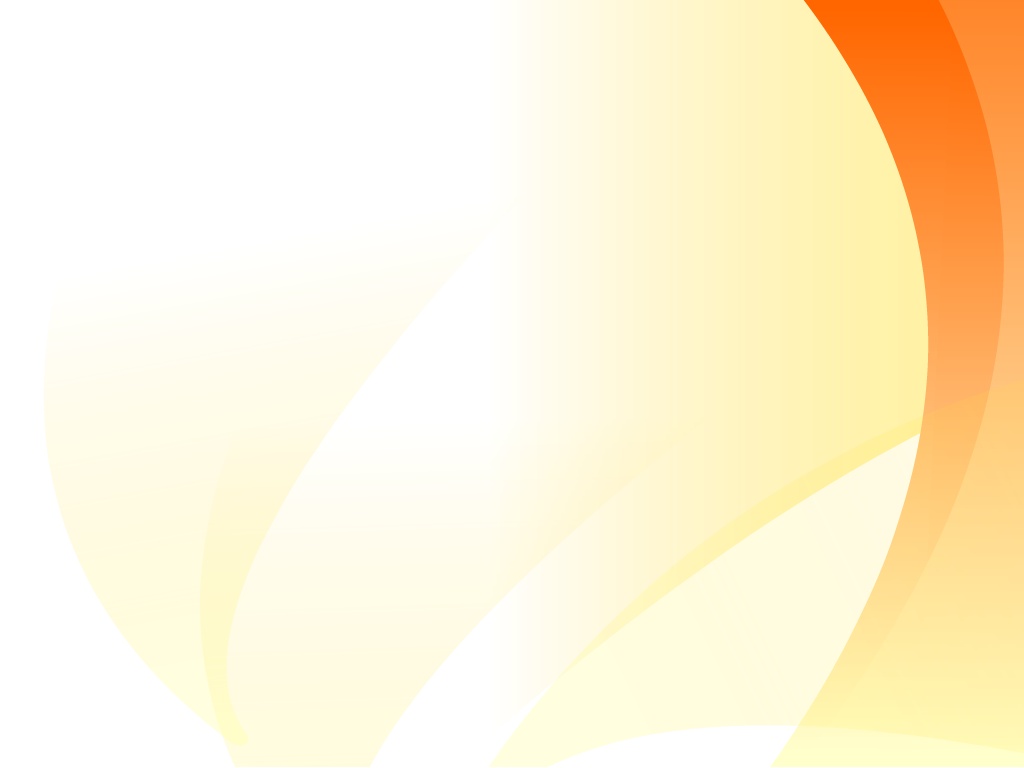 إننا نمارس الاستماع أكثر من الكلام في عملية الاتصال
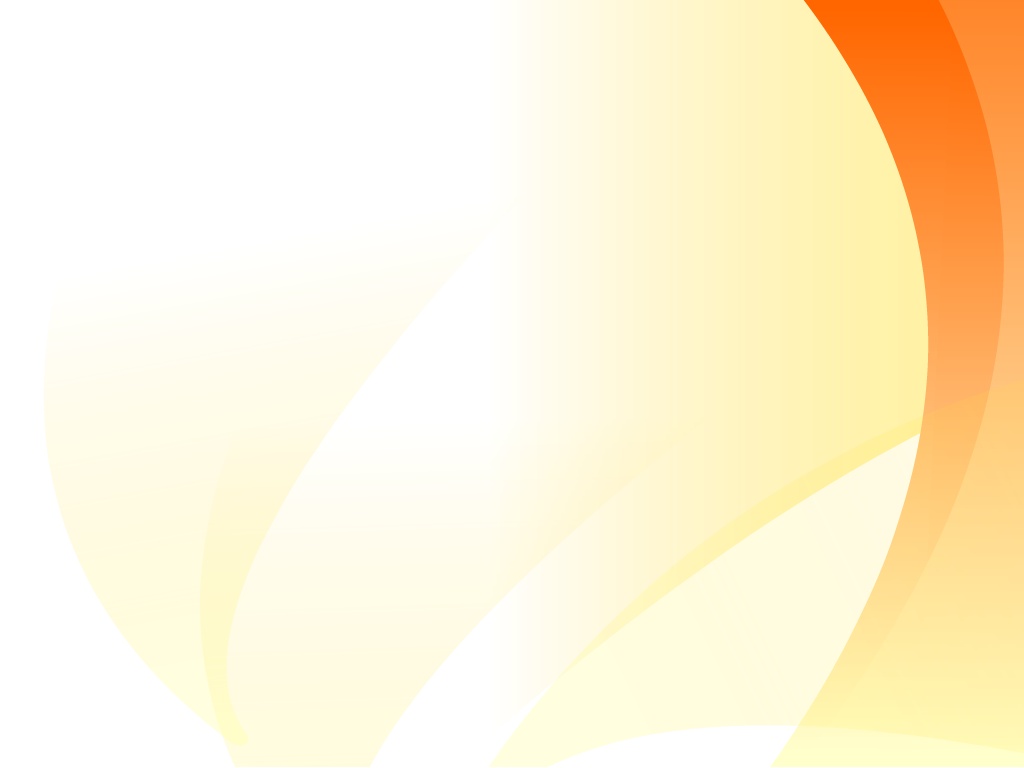 المدير الناجح والاتصال الفعال
يستطيع المدير أن يتواصل مع العاملين ويحصل على مكانه ونفوذ وتأثير قوي، فالاتصال الجيد يساعده الحصول على النتائج التي يرغبها كقائد مؤثر ومن الحقائق التيلا يغفلها المديرون في هذا الصدد أن ألـ 500 كلمة الأكثر شيوعاً في اللغة الإنجليزية لها 14000 تعريف بالمعجم ويعني ذلك أن متوسط معاني كل كلمة يصل إلى 28 معنى ، فأيالمعاني تقصد حينما تنطق بالكلمة؟
 إذاً عليك تدرك أهمية ما يلي
Cick to add title
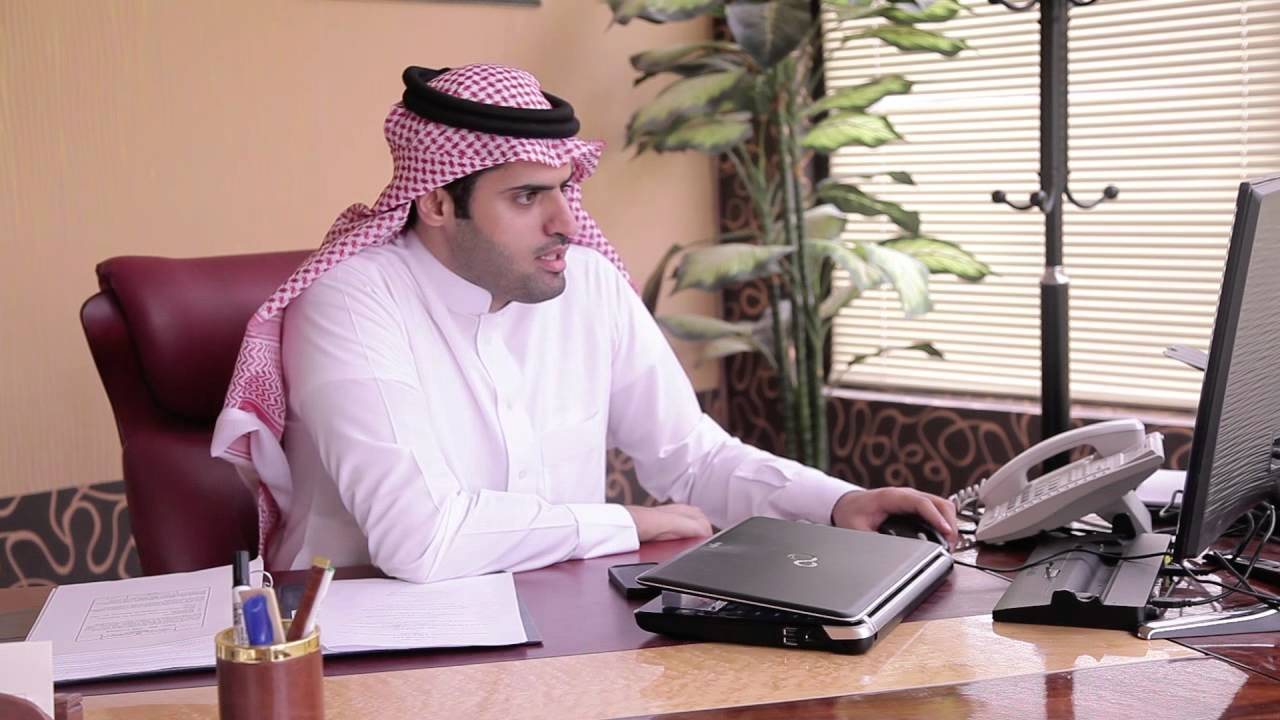 Click to add title
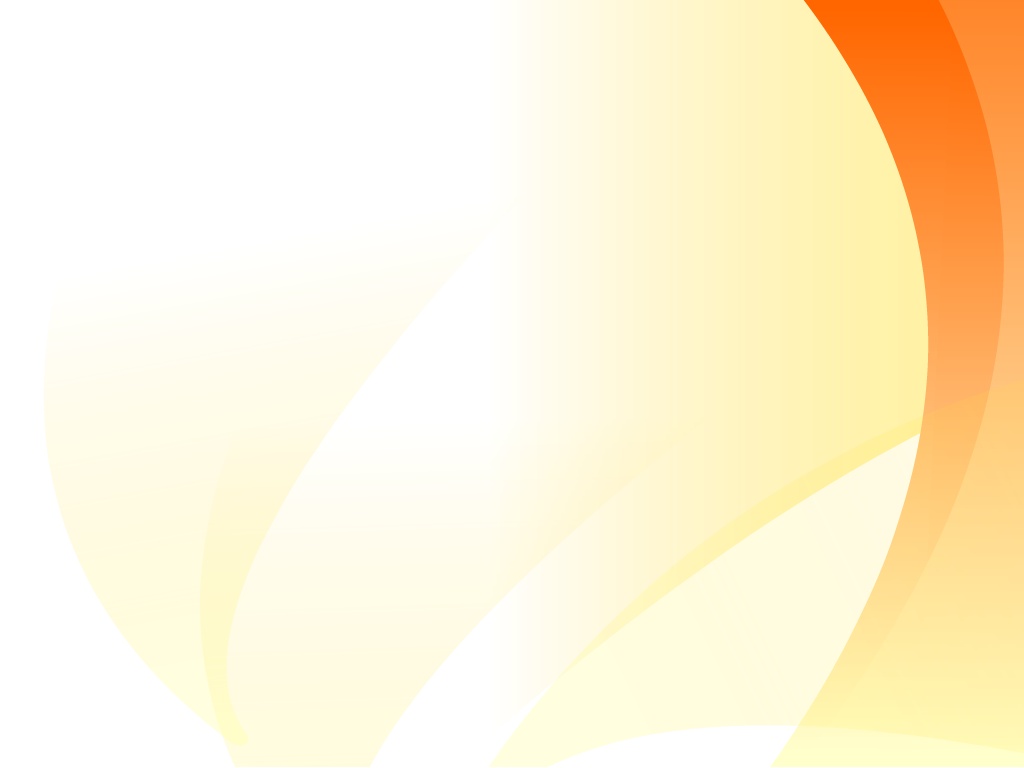 قلة الوقت المتاح ليس عذرا
في اجتماعاتك لا تنتظر المتأخرين
الاتصال القوي والمؤثر يأتي من القوة الداخلية للمرء
عليك التفاعل مع كل شخص في عملك
كيف تكون مديراً ناجحاً
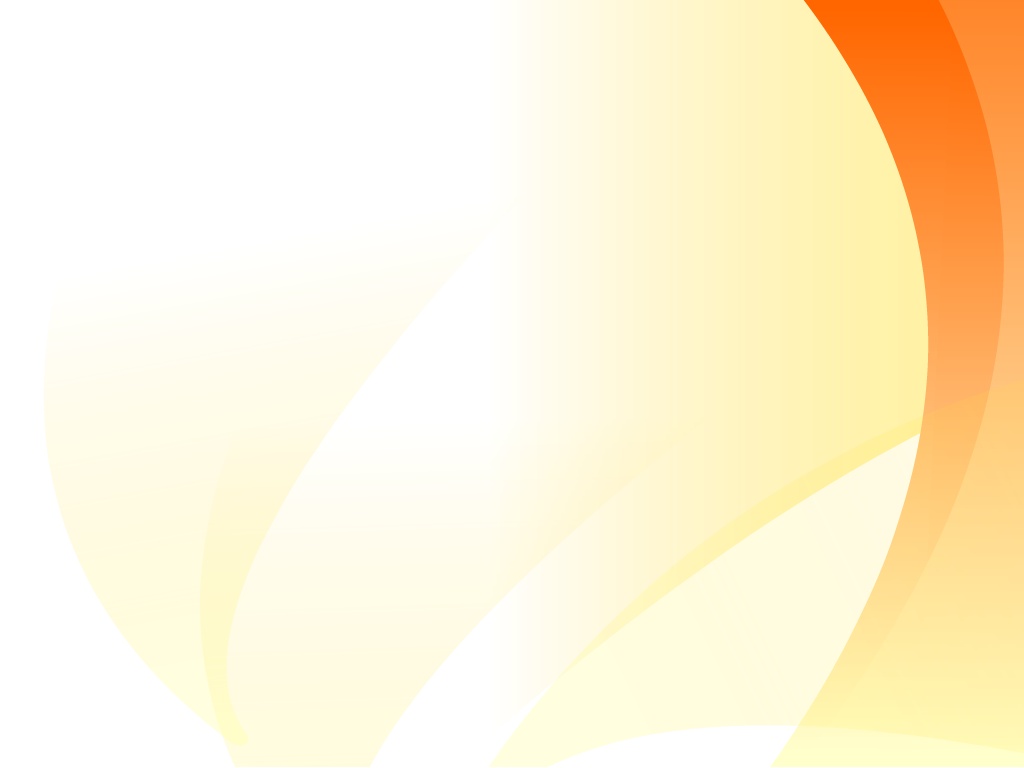 الكلمات ما هي إلا رموز وليست حقائق واقعة
الكلمات تعكس الأبعاد الثقافية والشخصية
تبسط صياغة الرسالة التي تسمعها
كلما حققنا مقدارا ً كبير من التفهم للآخرين زاد نجاحنا
كيف تكون مديراً ناجحاً
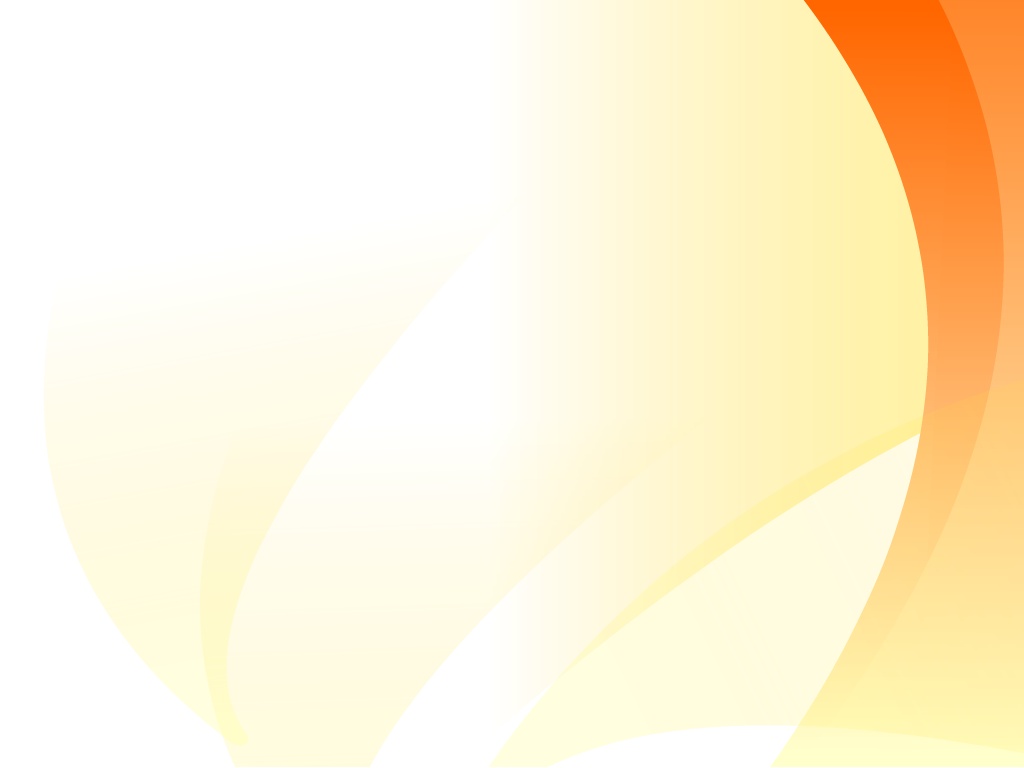 كيف يمكن تطوير علاقة المدير بالعاملين في مؤسسته ؟
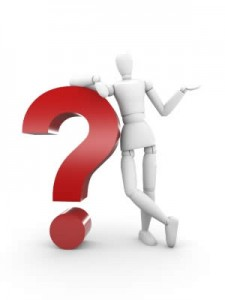 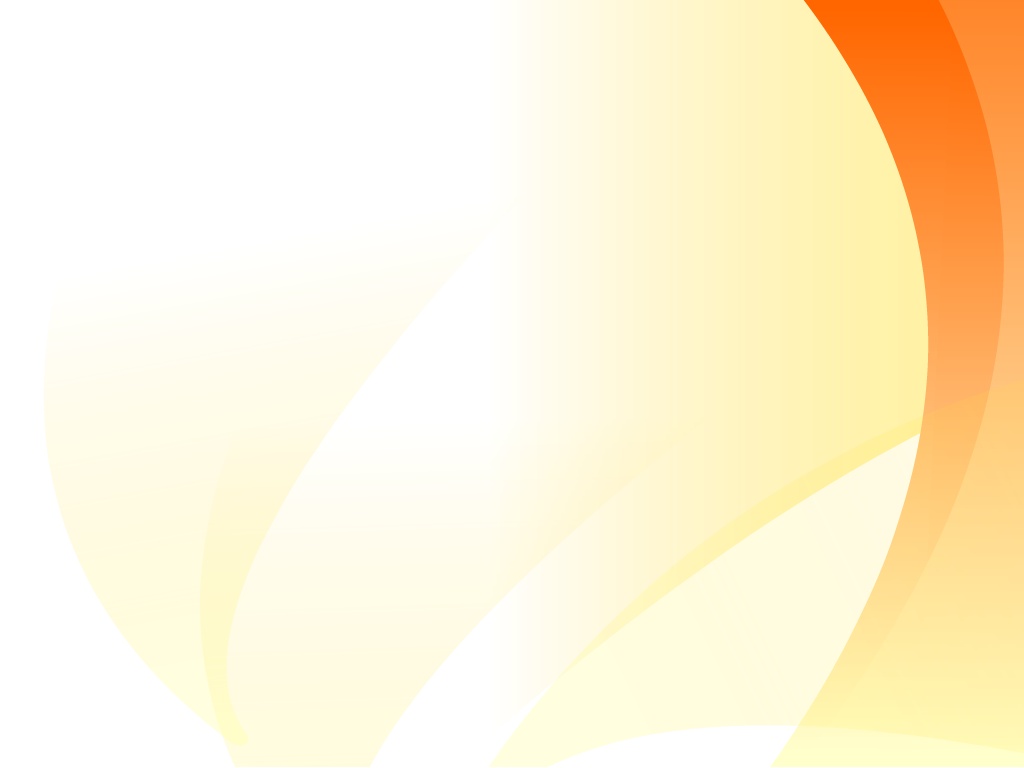 يجب ان تكون أهداف المدير تتسق مع توجيهات العاملين في المؤسسة
1
القدرة على استثارة العزم وشحذ العمل نحو الجهود المضاعفة نحو تحقيق الأهداف للمؤسسة
2
المدير القوي صاحب الرؤية الثاقبة التي تستشرف المستقبل يقنع الآخرين بها الخطة الإجرائية المنفذة لها
3
القدرة على دفع الآخرين إلى مستويات القمة بوصفه القائد القدوة الذي يدفعهم نحو النجاح
4
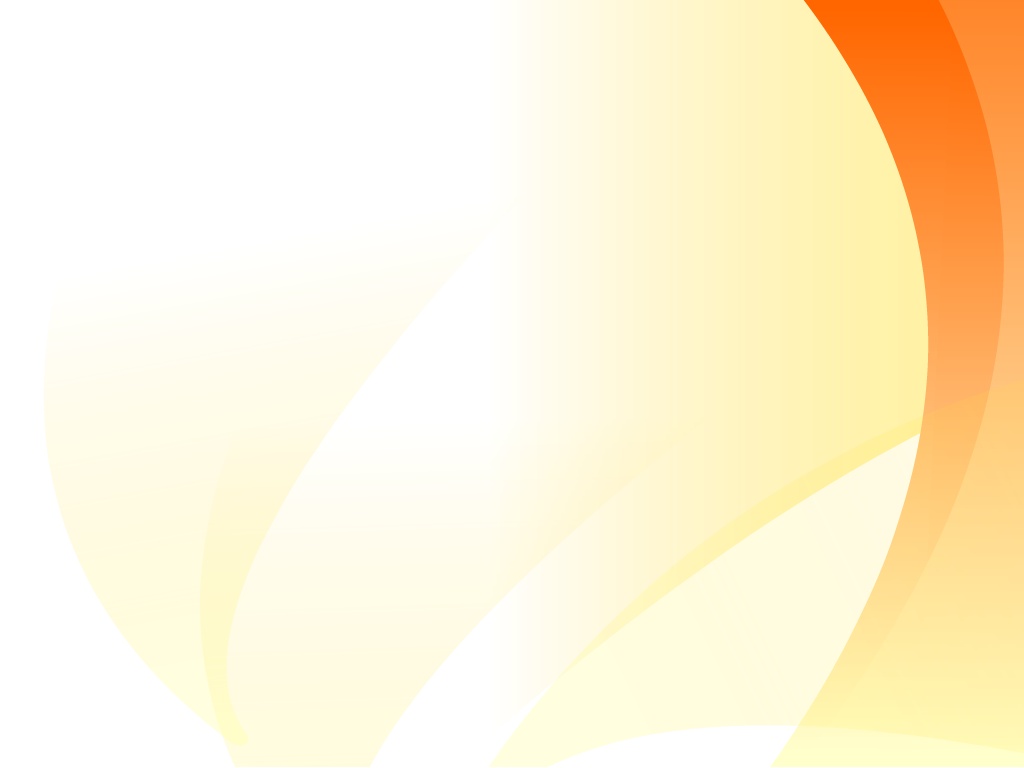 قواعد اساسية للاتصال الفعال
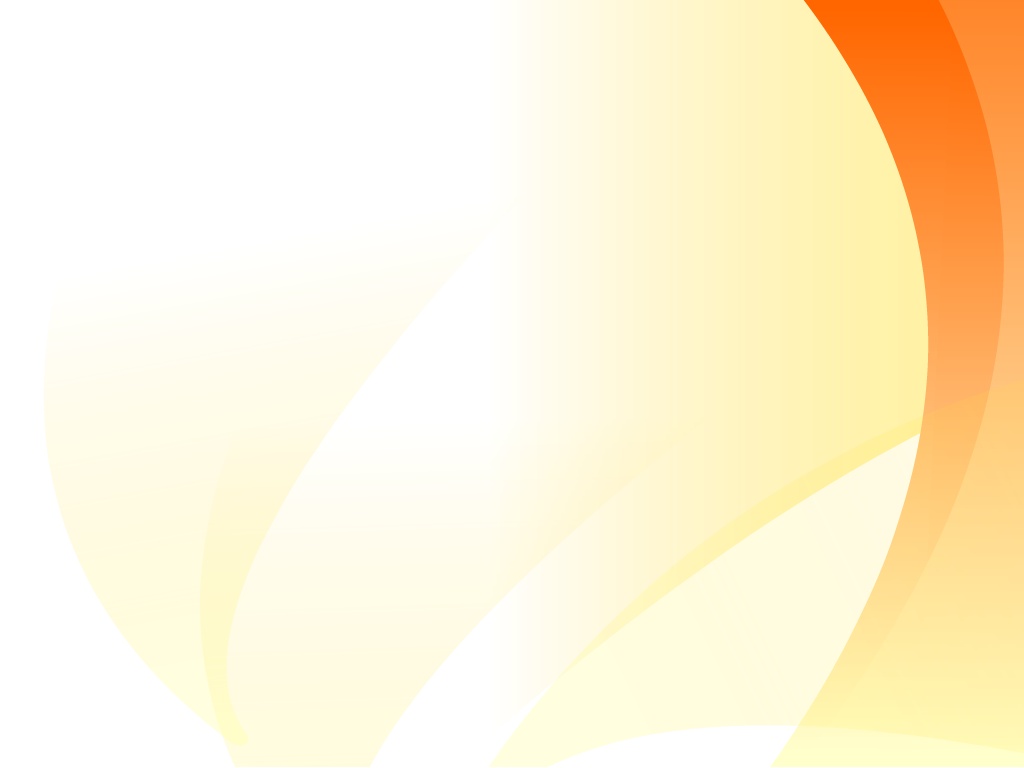 الابتسامة توحي للآخرين بأنك ودود ويمكن التحدث إليك
1
تبني أهداف للتعرف على مجموعة متنوعة من الأفراد وذلك باتباع خطوات مدروسة ومحددة وليست عشوائية
2
اختلط بالموظفين واعرفهم جيداً.. وذلك بأن تلتقيهم وتتحدث إليهم خارج غرفة مكتبك
3
لا تتردد في التعرف على الأشخاص الذين يحاولون التقرب منك عن طريق الهاتف أو وسائل الاتصال الأخرى
4
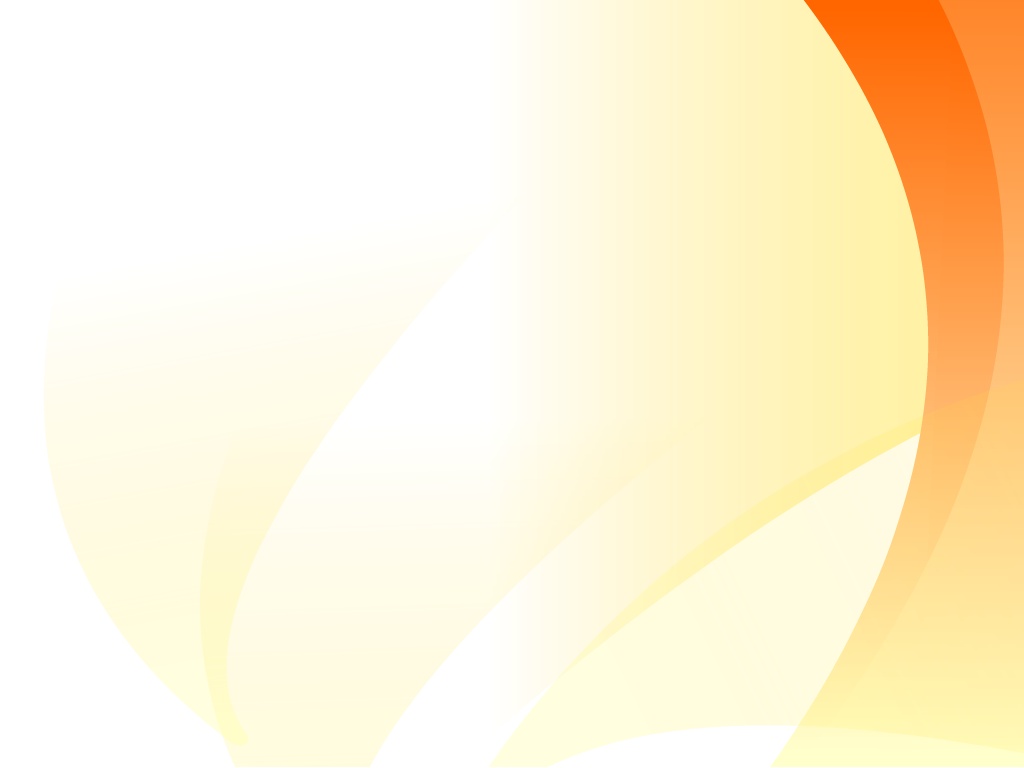 مهارات الاتصال الفعال
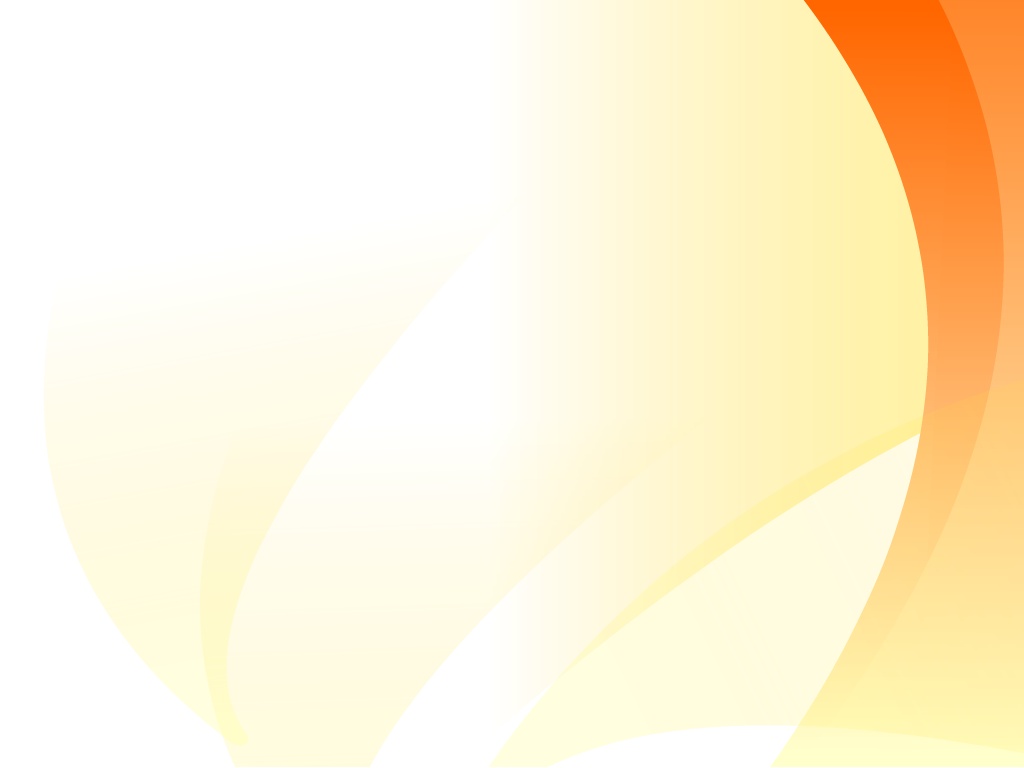 وهى تساعد على التواصل مع الاخرين عن طريق الكتابة, لغة الجسد, او الاشارات
مهارة التعبير
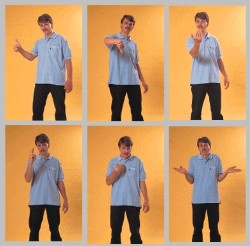 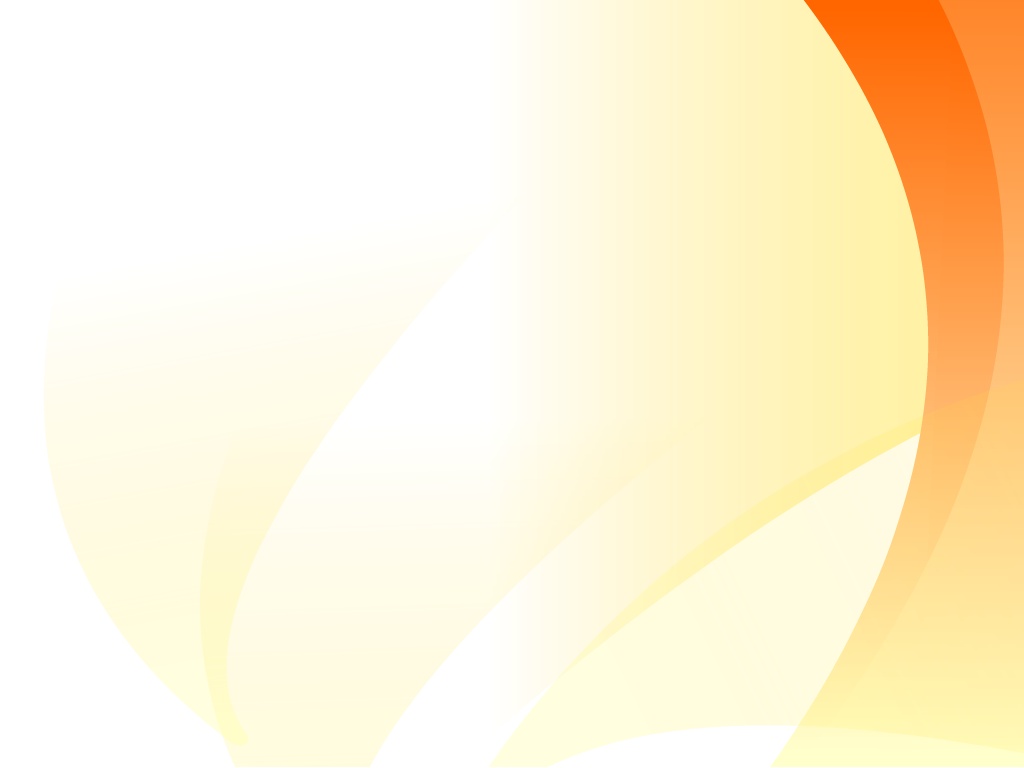 وهى تستخدم لاستقبال الرسائل من الاخرين وتساعد على معرفة ما يشعروا به او يفكروا فية اثناء الحوار
مهارة الاستماع
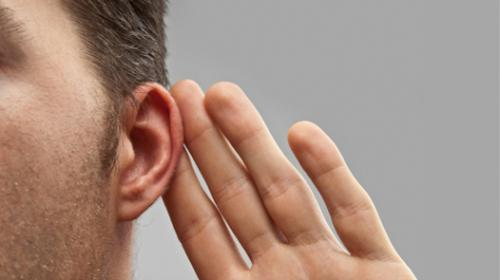 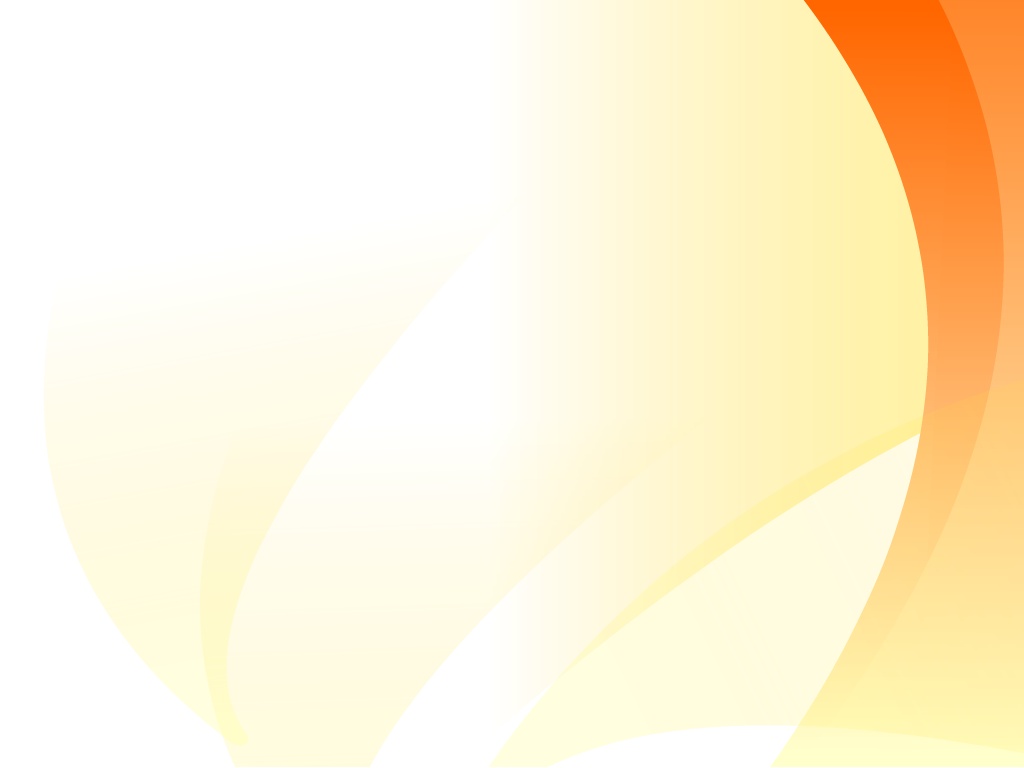 وهى القدرة على تحديد المعلومات المطلوب ايصالها       فى الرسالة وتطوير ادوات الاتصال وتطويعها لاتمام         اتصال ناجح
مهارة ادارة عملية الاتصال
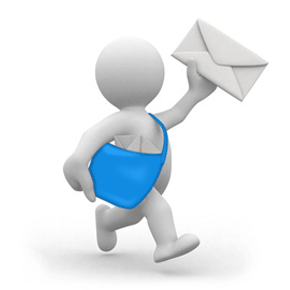 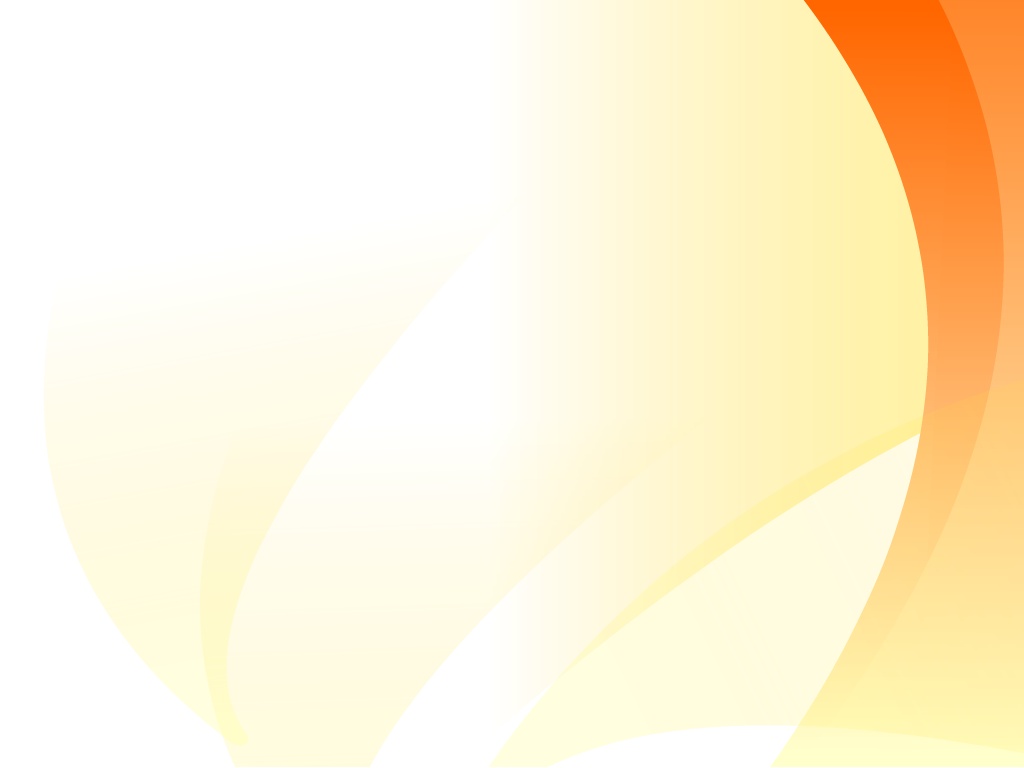 وهى تجعل المتحدث محافظا على حقوقة وافكارة دون التصارع مع الاخرين للمحافظة على حقوقهم وهى تختلف عن العدوانية التى تحافظ على المصلحة الذاتية لاقصى درجة دون النظر لمصلحة الاخرين
مهارة التاكيد على الذات
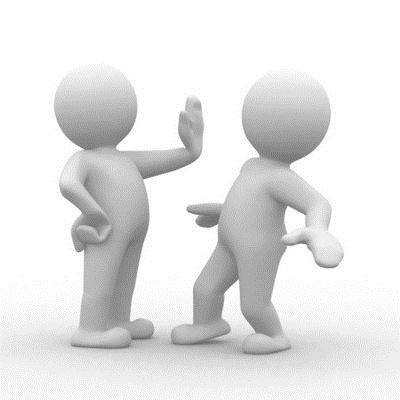 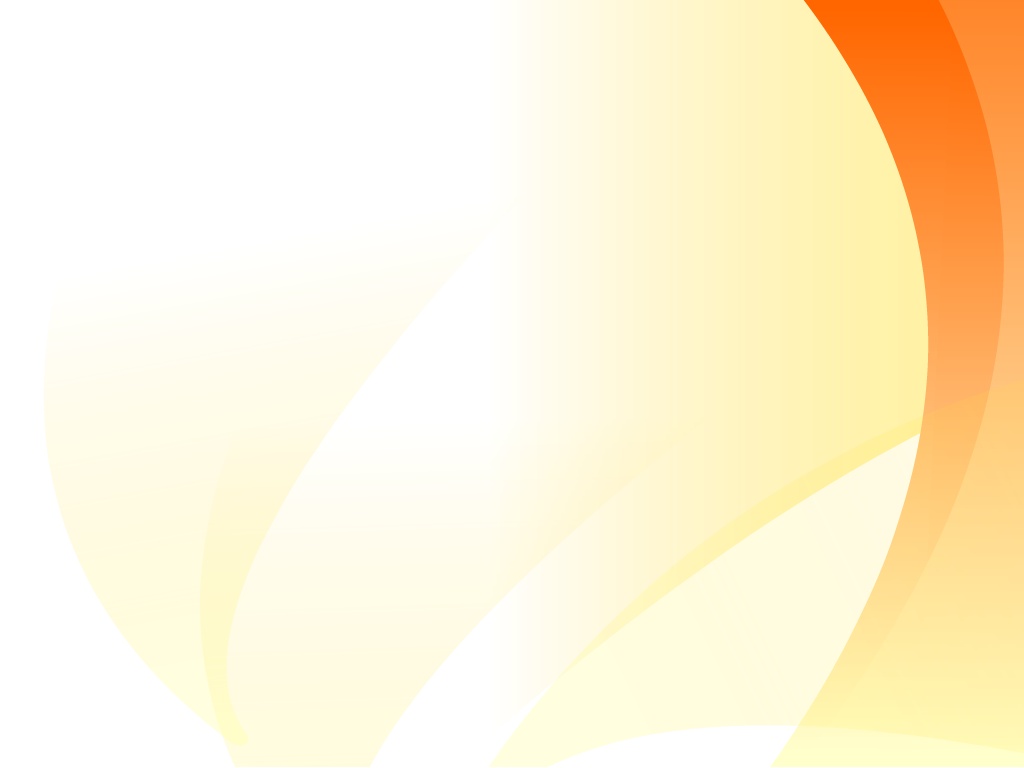 ان اول انطباع هو الاهم فهو اما يزيد من حدة النقاش       او يلطفة فقدرة المتحدث على الاستماع ثم الرد بهدوء ومنطقية على نقاط النقد
مهارة التعامل مع النقد
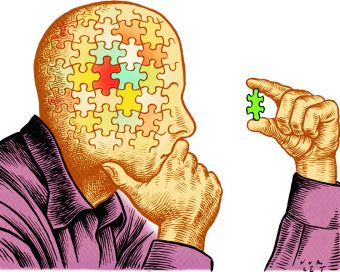 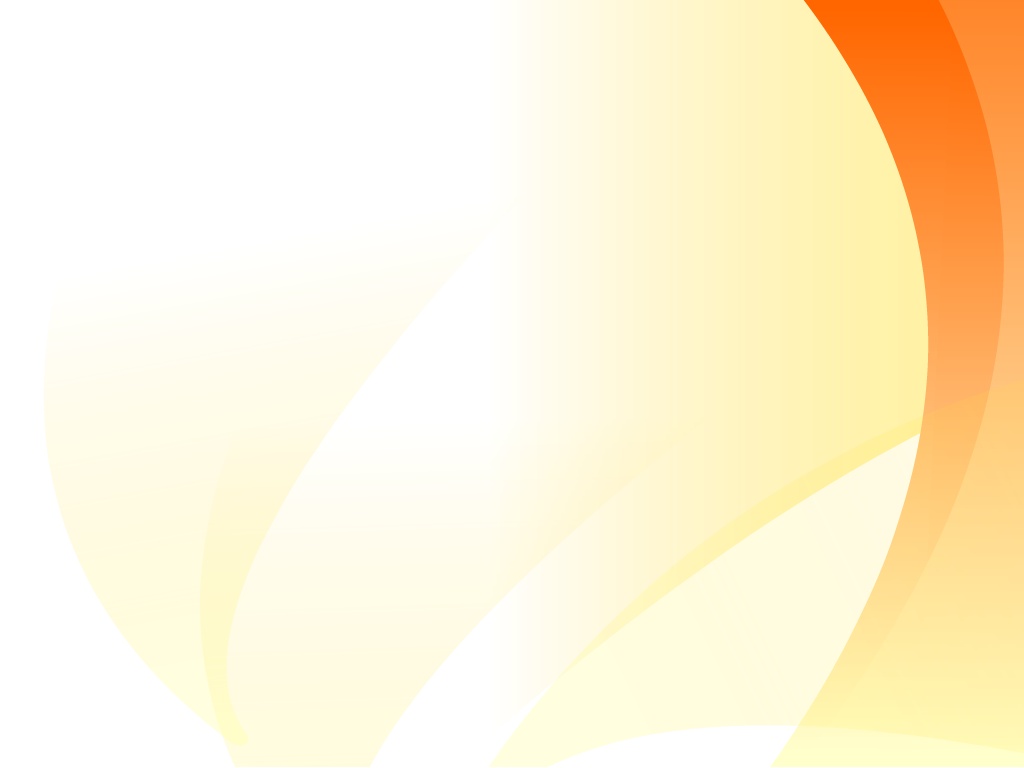 مهارات الاتصال الفعال
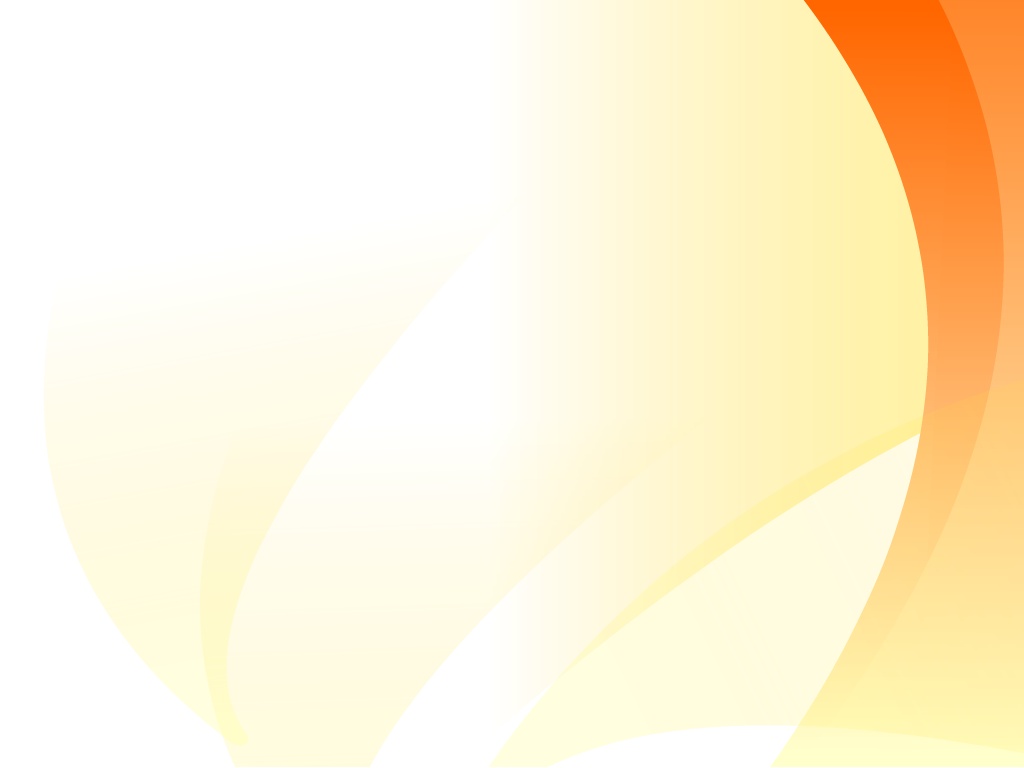 يجب تناول الموضوع مباشرة دون مقدمات طويلة حتى تجذب الحاضرون من أول لحظة
المباشرة
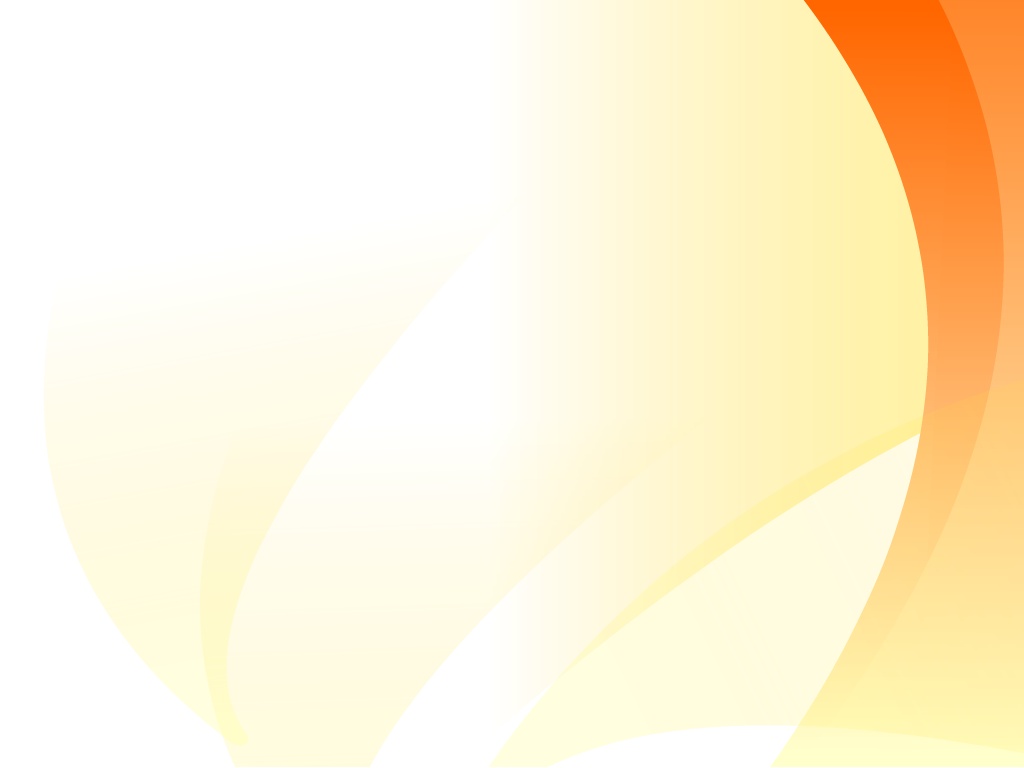 لا يجب استخدام المفردات الصعبة او المبهمة او التى تحمل معنين حتى لا تربك المستمع او تفقدة الاهتمام بما تقول
الوضوح
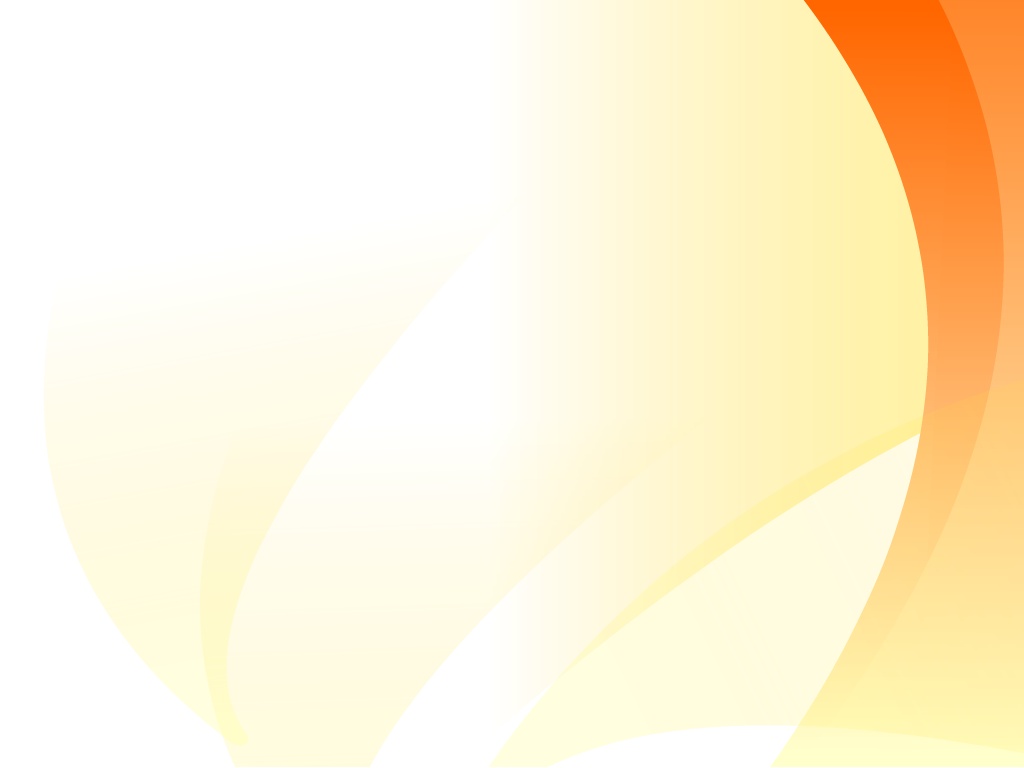 وهو يساعد المستمع ان يشعر بالراحة والاعجاب بالمتحدث مما يسهل اقناعة بالرسالة التى تريد ايصالها الية كما يشجعة على الاستفسار او ابداء الرأى مما يؤدى الي اتمام التواصل بنجاح
أدب السلوك والاسلوب
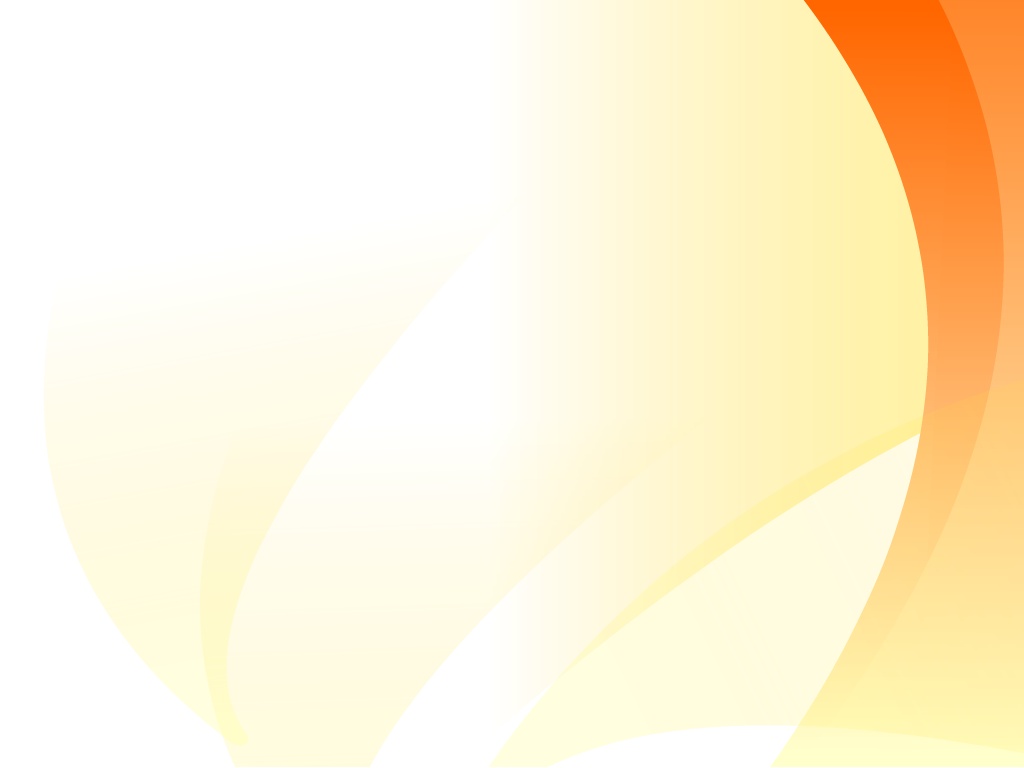 الاشارة لنفسك يجعل المستمع يدرك ان هذا رايك الشخصى وليس حقيقة ثابتة لا يمكن مناقشتها كما لا يجعل المستمع يشعر انة مهاجم او مستهدف
استخدام اسلوب "انا"
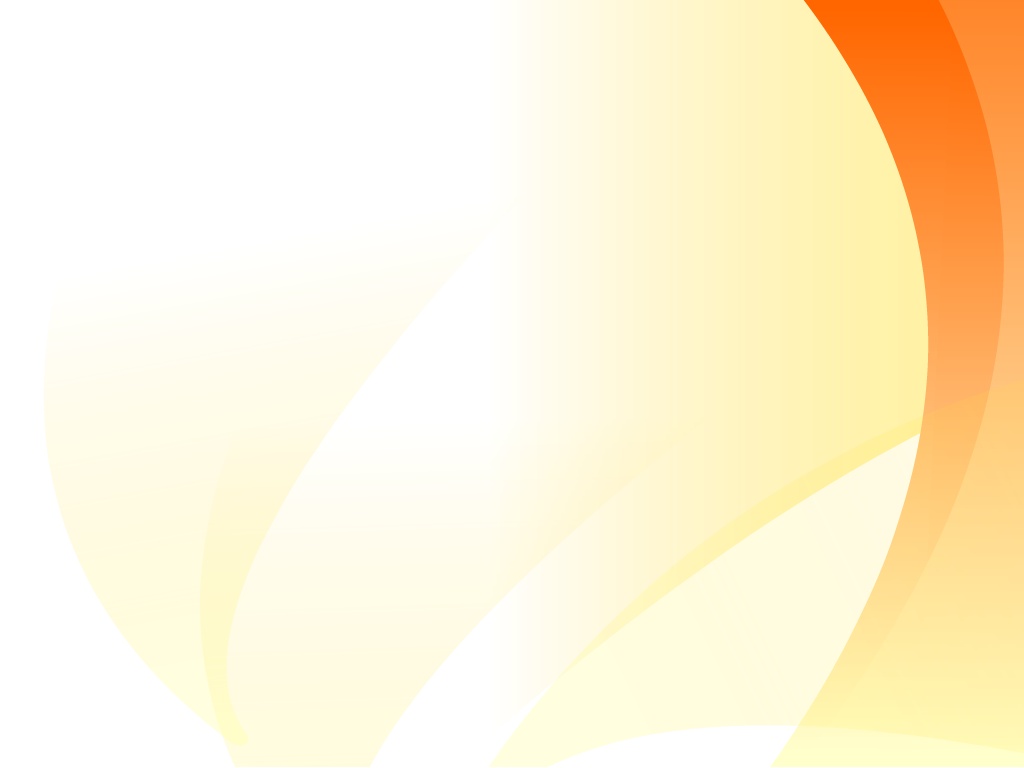 يجب ان تستمع الى الحاضرين حتى تفهم ما يقولون ولا تشرد بعيدا بذهنك وركز على مايقولة المتحدث حتى يمكنك ان تتحاور معة وان تتجاوب مع ما يقول وتثبت له انك تحاول فهم وجهة نظرة وليس بالضرورة ان توافقه
الفهم
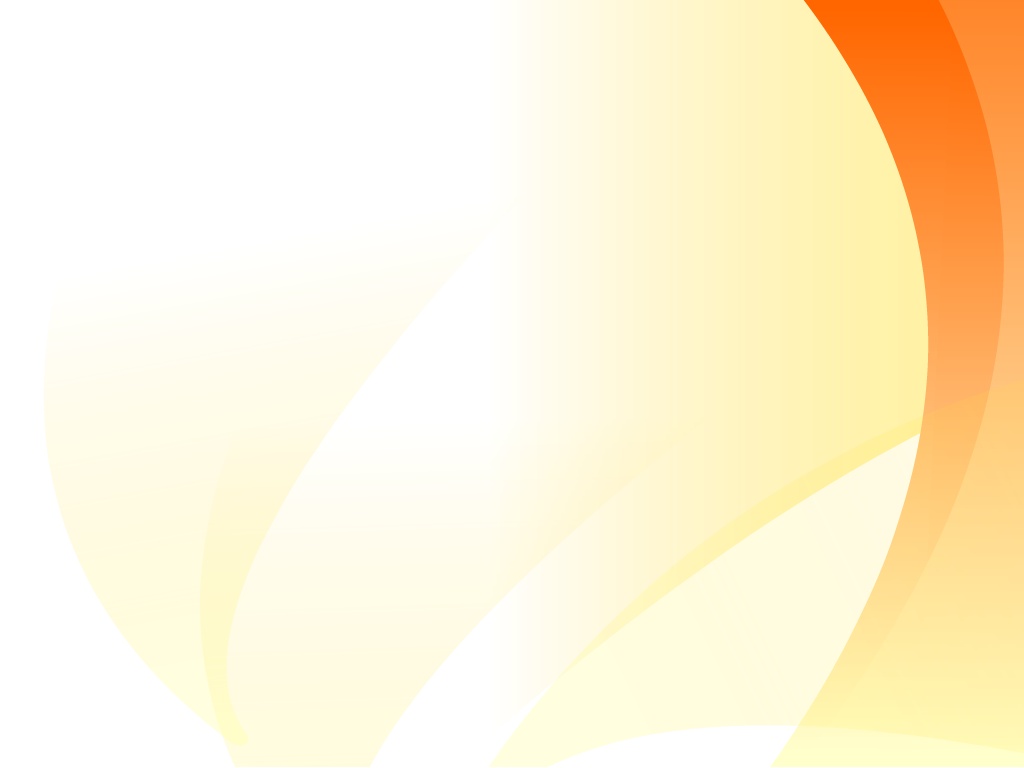 لا يستطيع الحاضرون فهمها لأن هذا يفقدهم التواصل      مع ما تقول
استخدام لغة واضحة
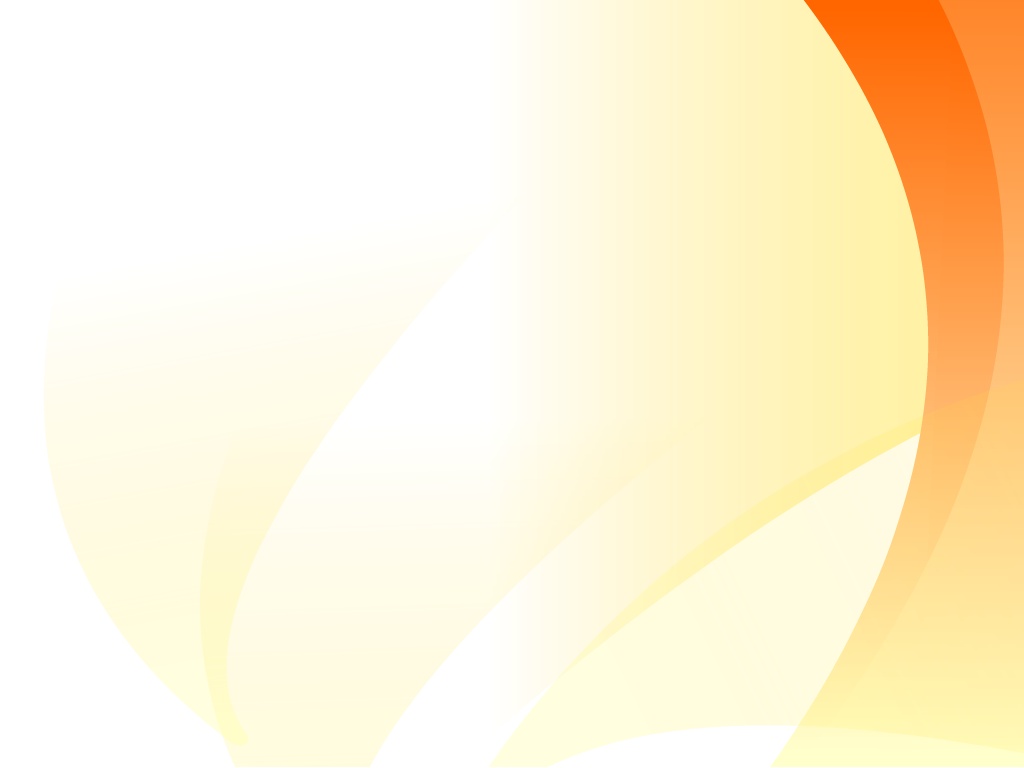 يجب ان تغلب روح التقاؤل على الحديث حتى تحمس الناس وتجعلهم يتجاوبوا مع ما تقول ,والاهم ان تحافظ على هذة الروح حتى نهاية الحديث
التفكير الايجابى
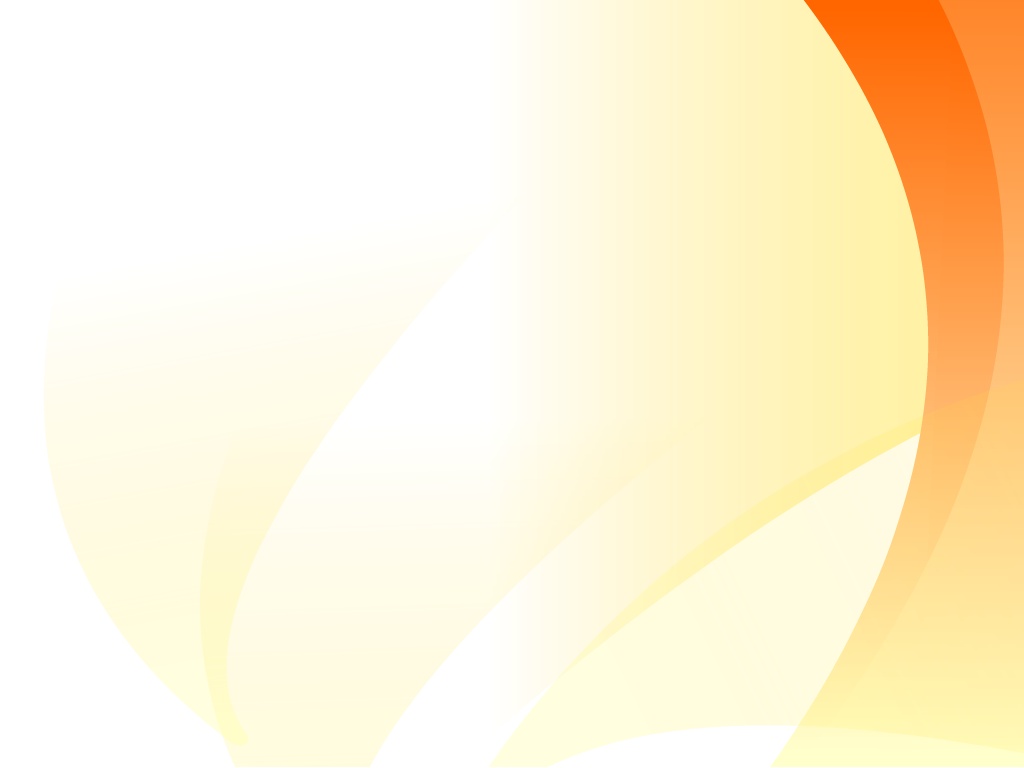 يجب التحضيرالجيد للمقابلة حتى تستطيع مواجهة ردود الافعال المتوقعة عند اثارة الموضوع ويفضل ان تعد اكثر من سيناريو حتى تتصرف بسرعة
توقع ردود الافعال
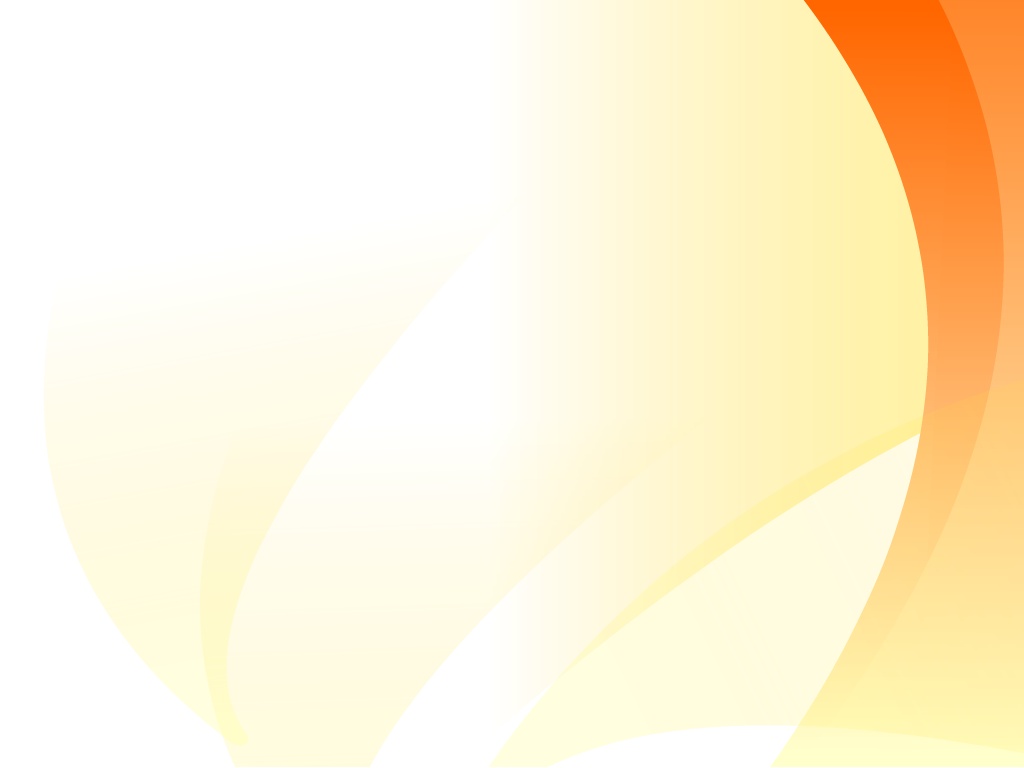 اذا ما تعجلت الامور واحبط سريعا فان قدرتك على التواصل ستتأثر وتفقد قدرتك على توصيل الرسالة المطلوبة
الصبر
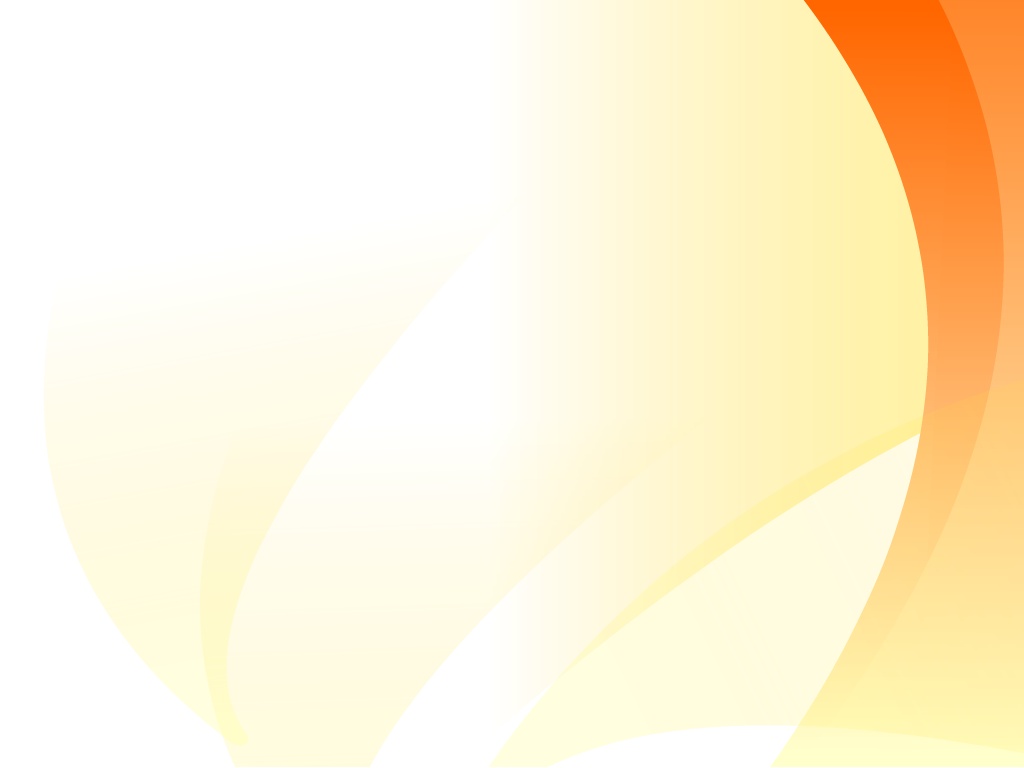 مثل الصور, الفيديو الخرائط التوضيحية ..الخ التى تساعدعلى شد انتباة الحاضرين وتعمق فهمهم
اسخدم الوسائل التعليمية
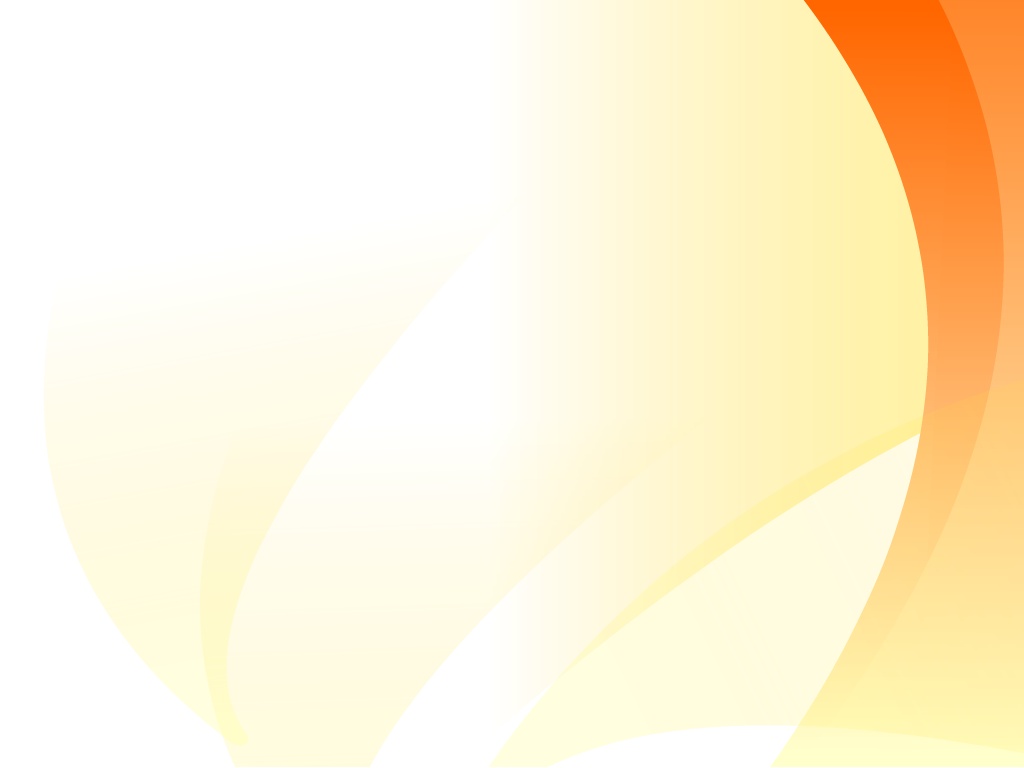 استقصاء
الاتصالات الشخصية بين الناس
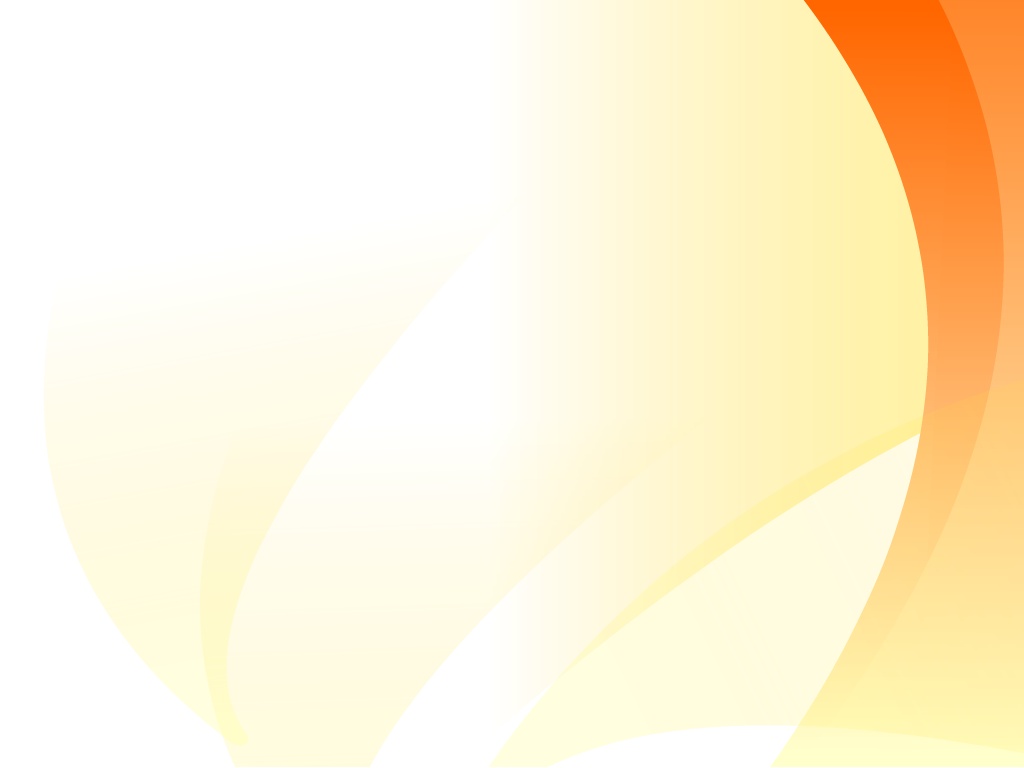 التمارين
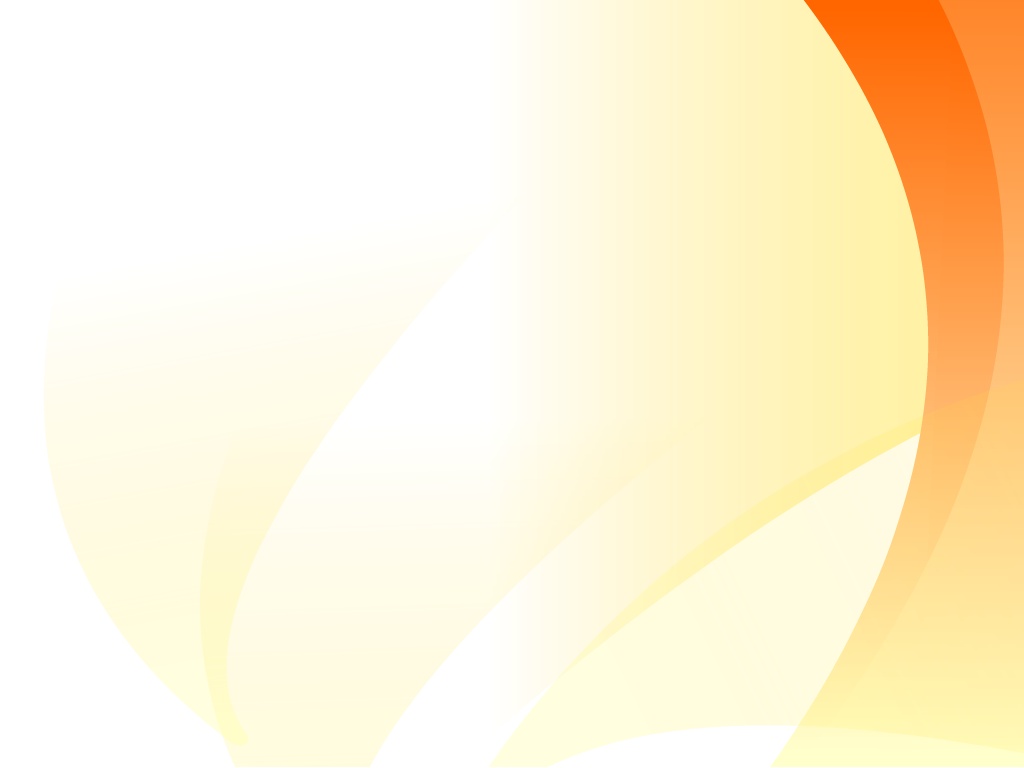 أعط مثالا من واقع حياتك، أو خبراتك يوضح أهمية عملية إرجاع الأثر أو التغذية المرتدة (الراجعة)
............................................................................................................................................................................................................................
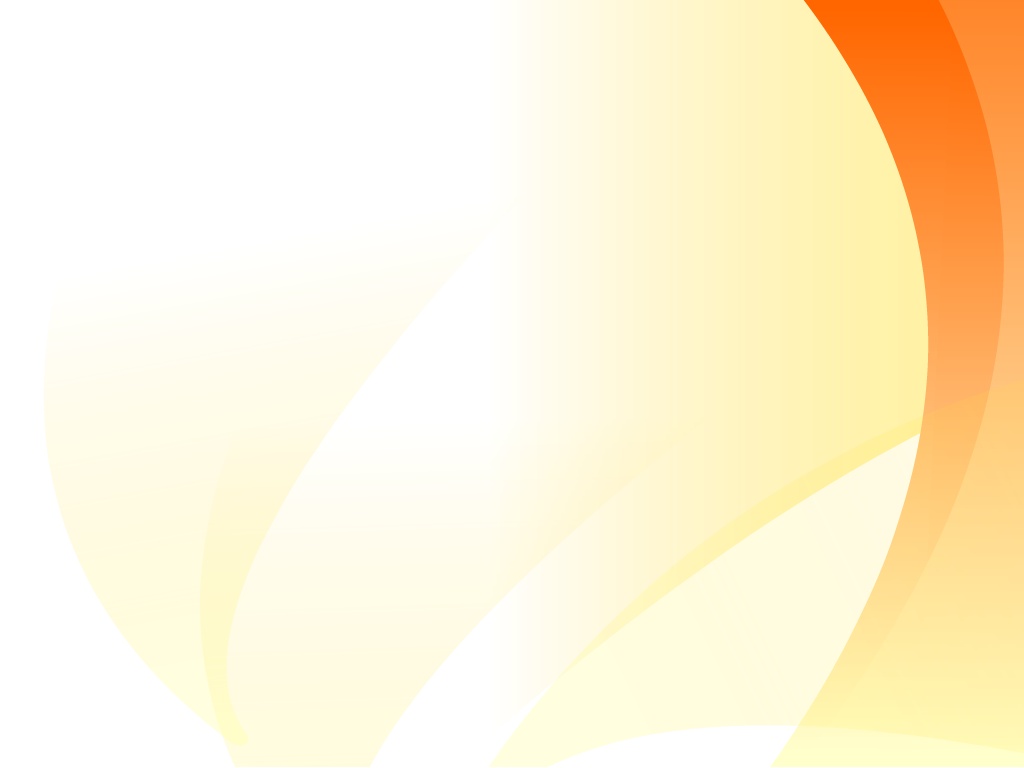 إلى أي جمهور تصنف نفسك ؟ اذكر موقفًا يؤيد كلامك
............................................................................................................................................................................................................................
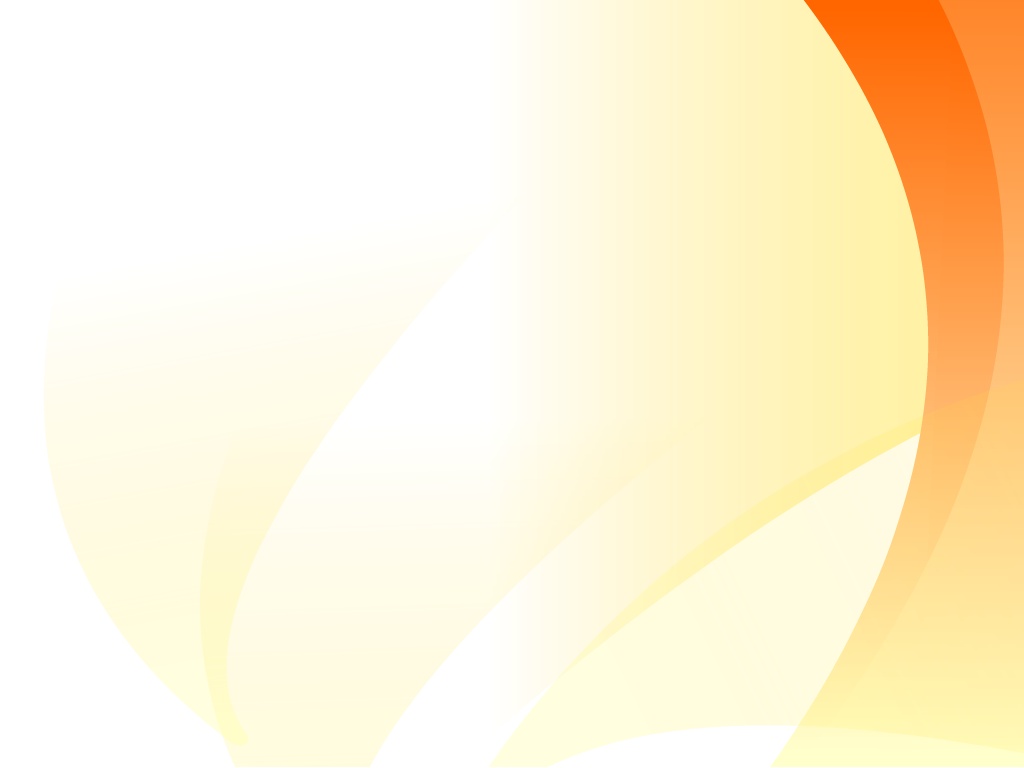 قم بكتابة وصف تفصيلي أمين لحالاتك المزاجية الآن 
............................................................................................................................................................................................................................
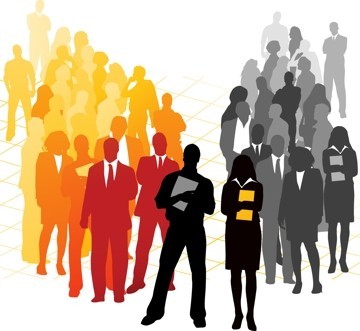 نلقاكم فى دورات اخرى